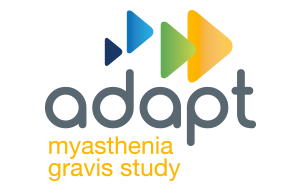 Effect of Efgartigimod, a Neonatal Fc Receptor Blocker, on Humoral Vaccine Responses in Patients with Autoimmune Diseases
Jeffrey T. Guptill,1 John W. Sleasman,2 Sophie Steeland,3 Magdalena Sips,3 Deborah Gelinas,3 Hans de Haard,3 Kevin Winthrop,4 Antoine Azar,5 James F. Howard Jr6
1Duke University School of Medicine, Department of Neurology, Durham, NC, USA; 2Duke University School of Medicine, Division of Allergy, Immunology, and Pulmonary Medicine, Durham, NC, USA; 3argenx, Ghent, Belgium; 4Oregon Health and Science University, Division of Infectious Disease, Portland, OR, USA; 5Johns Hopkins University School of Medicine, Division of Allergy and Clinical Immunology, Baltimore, MD, USA; 6The University of North Carolina at Chapel Hill, Department of Neurology, Chapel Hill, NC, USA
Disclosures
The ADAPT, ADAPT+, and phase 2 study in pemphigus were funded by argenx
Jeffery T. Guptill has served as a consultant in past 12 months for Immunovant, Alexion, Apellis, Momenta, Ra Pharma, Grifols, Jacobus, Becton Dickinson, Cabaletta, Regeneron, argenx, Janssen, UCB, Toleranzia and Piedmont Pharmaceuticals. He receives industry grant support from UCB pharma for a fellowship training grant. Full disclosure statement available at: https://dcri.org/about-us/conflict-of-interest/. He is an MG trial site investigator for: Alexion, Janssen, UCB Pharma, argenx, Takeda; receives grant/research support from: NIH (NIAID, NINDS, NIMH), Centers for Disease Control and Prevention, and the Myasthenia Gravis Foundation of America
Efgartigimod is an investigational agent that is not currently approved for use by any regulatory agency
Medical writing and editorial support were provided by PRECISION Value & Health and funded by argenx
Immunosuppressive Therapies Used For Treatment of Autoimmune Disorders May Increase Susceptibility to Infections and Impair Immunogenicity of Vaccines
Treatment options (corticosteroids, NSISTs) employed in MG and other autoimmune disorders have the potential to1-3:
Increase risk of infection
Reduce therapeutic antibody response
Impair cellular immune responses to vaccination
It has been reported that glucocorticoids and BCDT substantially impair immunogenicity of mRNA vaccines to SARS-CoV-23,4
Do transient reductions in IgG levels caused by FcRn inhibition impair response to vaccination?
BCDT, B-cell–depleting therapy; FcRn, neonatal Fc receptor; MG, myasthenia gravis; mRNA, messenger ribonucleic acid; NSIST, nonsteroidal immunosuppressive therapy; SARS-CoV-2, severe acute respiratory syndrome coronavirus 2.
1. Sanders DB, et al. Neurology. 2016;87:419-425. 2. Patel SY, et al. Front Immunol. 2019;10(33):1-22. 2. Jolles S, et al. Clin Exp Immunol. 2016;188(3):333-341.3. Deepak P, et al. medRxiv [Preprint]. 2021;2021.04.05.21254656. 4. Connolly CM, et al. Ann Rheum Dis. 2021;80(10):e164-e164. doi:10.1136/annrheumdis-2021-220972
Efgartigimod Blocks FcRn and Causes Transient Reductions in IgG Levels
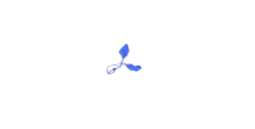 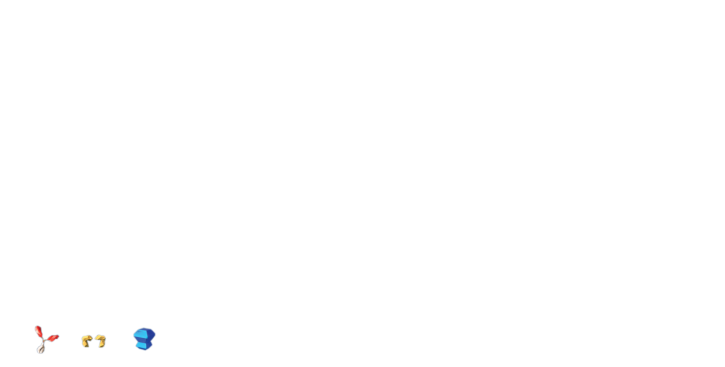 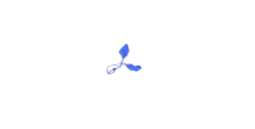 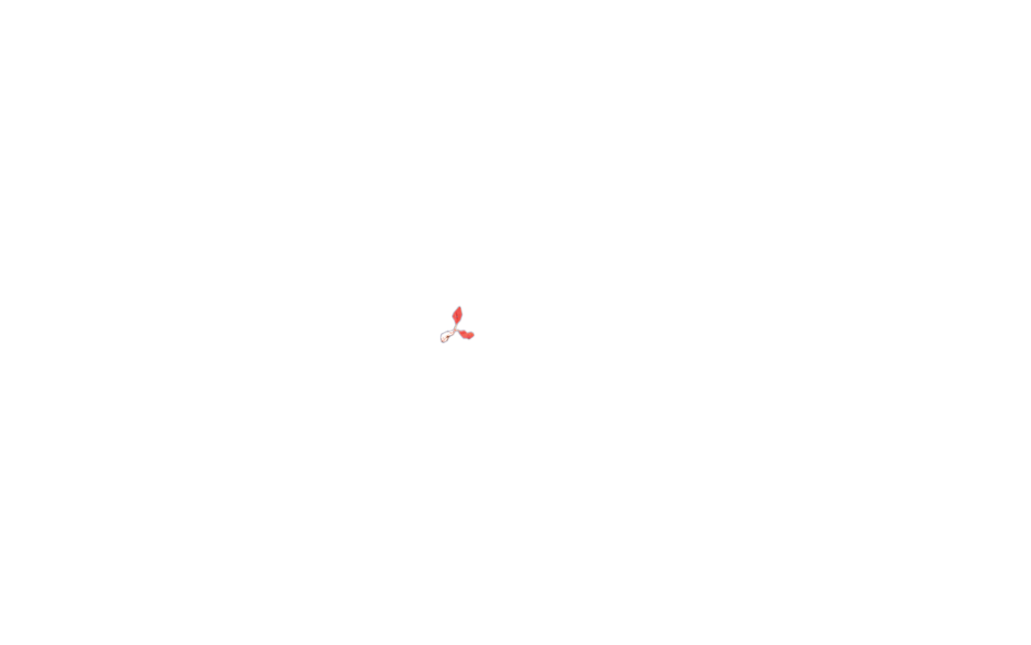 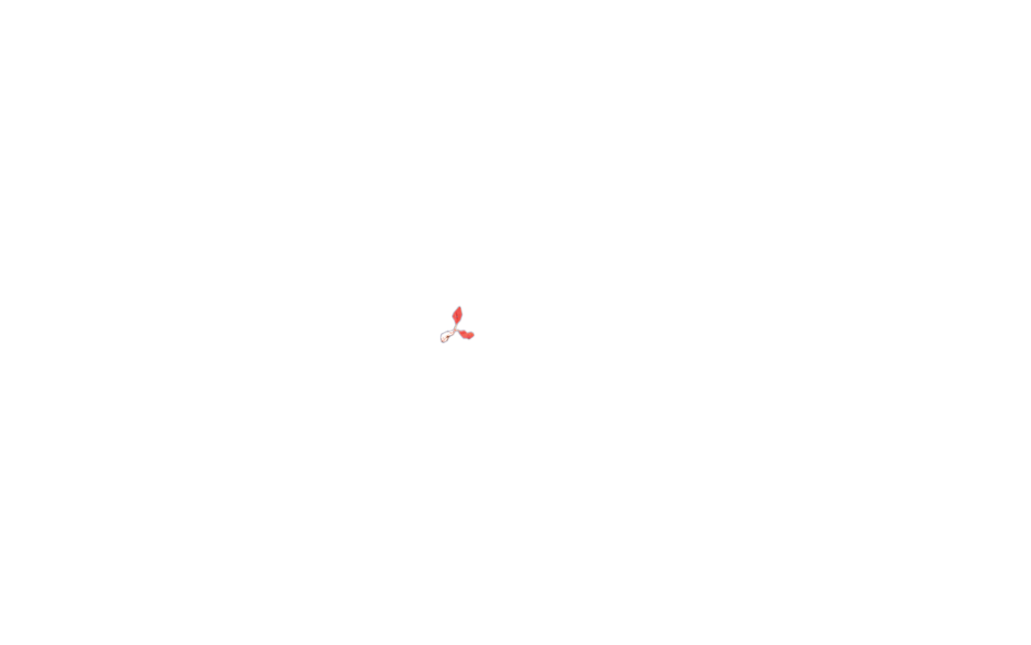 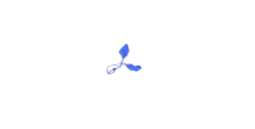 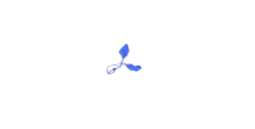 Endothelial Cell
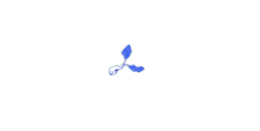 Blood Vessel
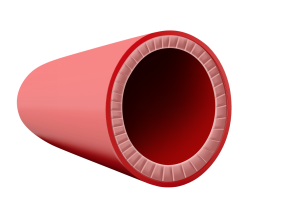 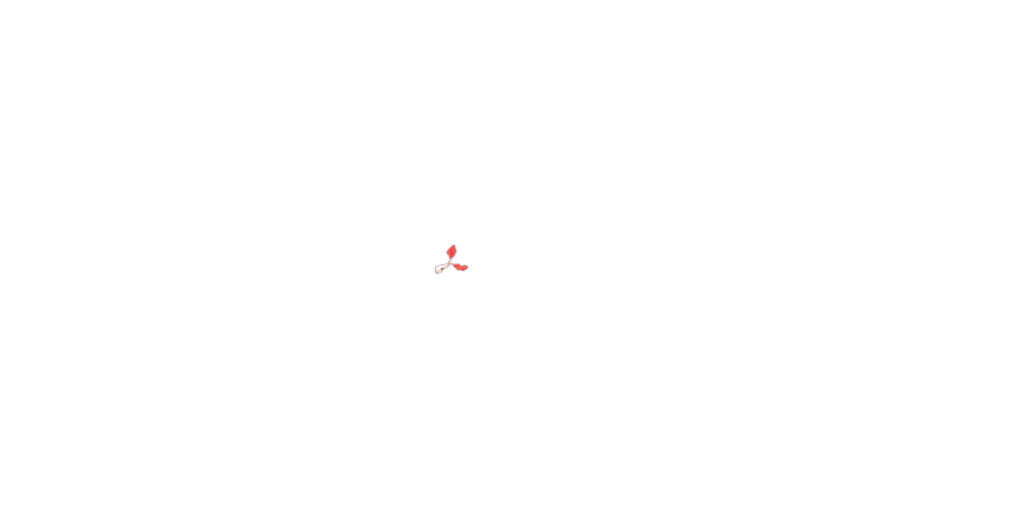 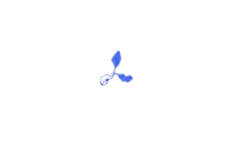 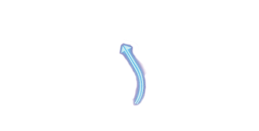 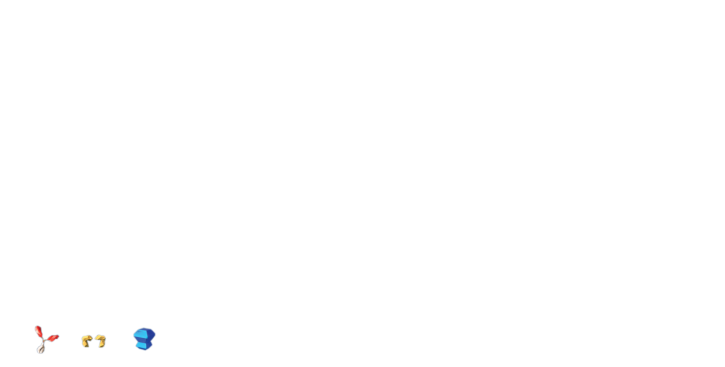 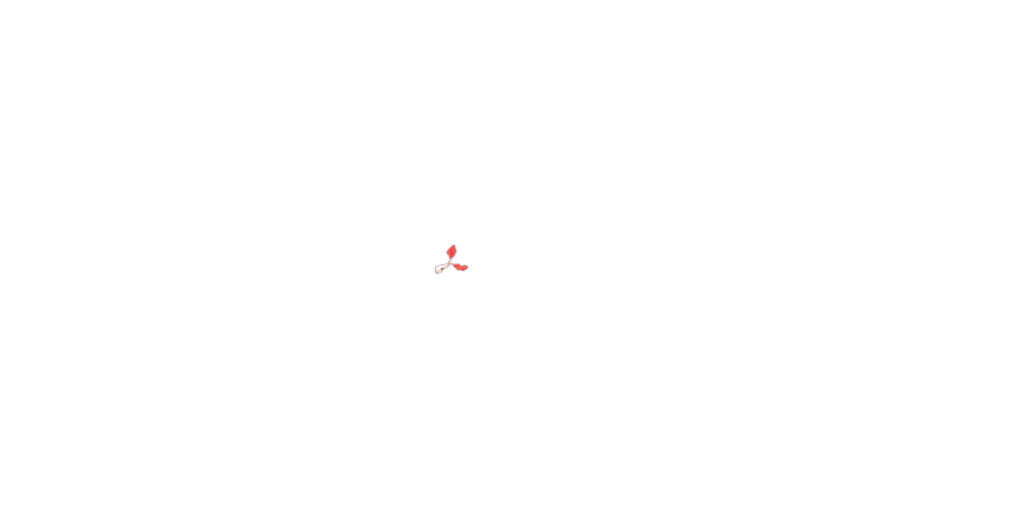 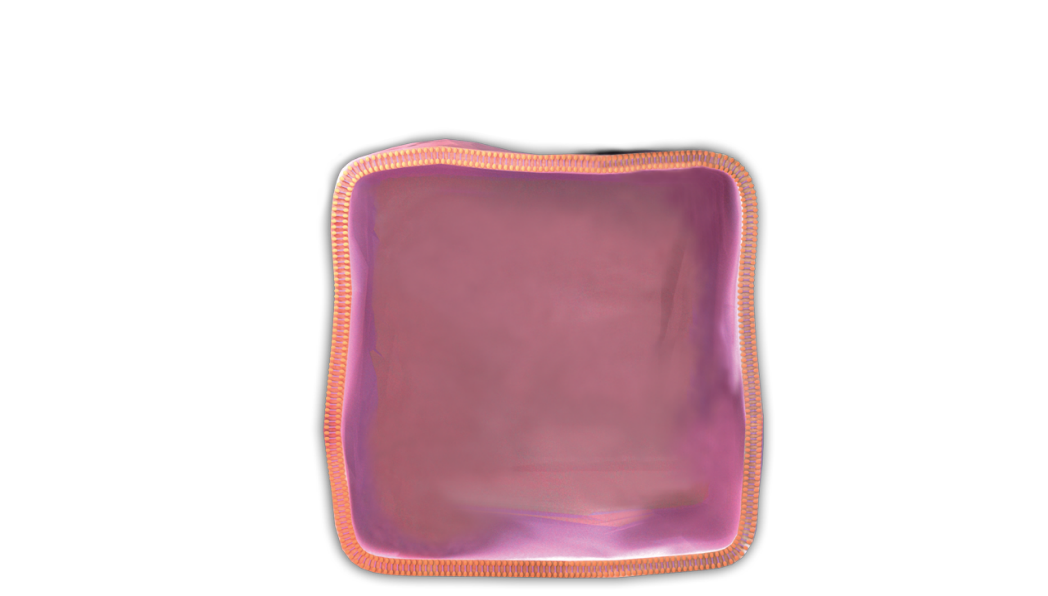 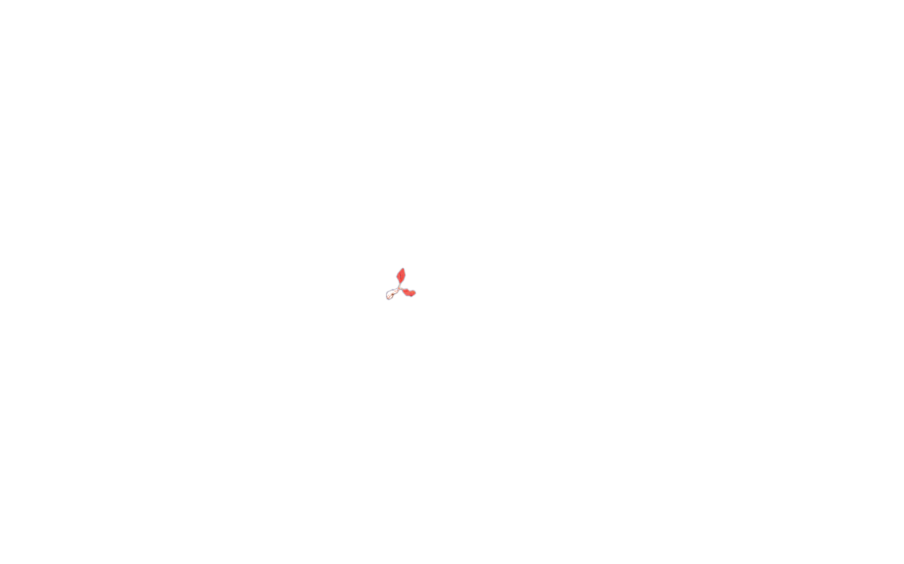 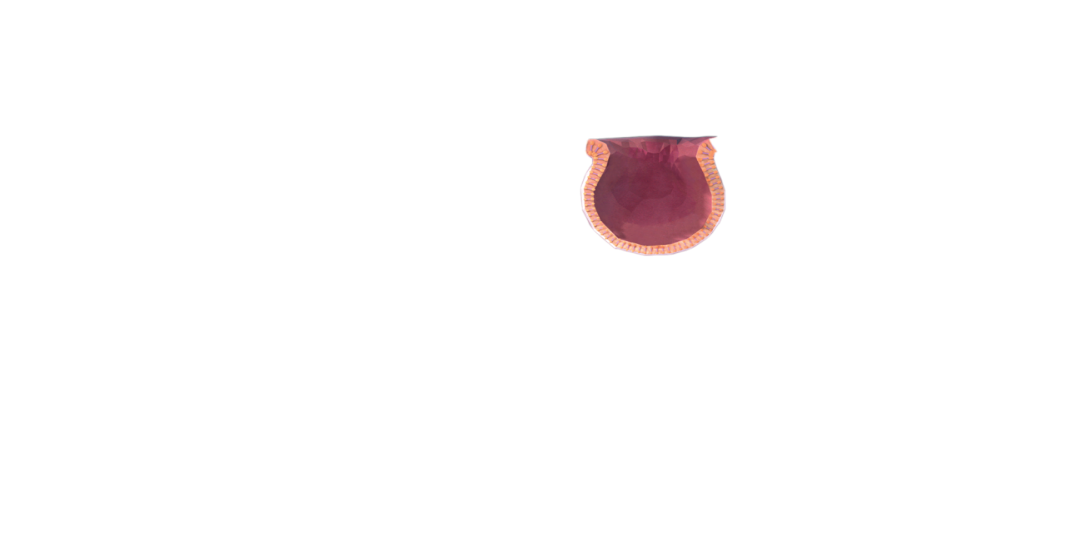 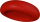 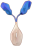 FcRn recycles IgG, extending its half-life and serum concentration1 
Efgartigimod, a human IgG1 Fc fragment, is a natural ligand of FcRn engineered for increased affinity to FcRn2,3
Efgartigimod was designed to outcompete endogenous IgG, preventing recycling, and promoting lysosomal degradation of IgG without impacting its production2-5
Targeted reduction of all IgG subtypes
No reduction in IgM or IgA levels
No reduction in albumin levels
No increase in cholesterol
gMG: maximum mean total IgG reduction of >60%; returned to baseline at week 124
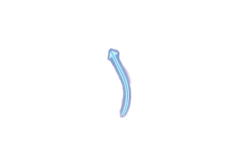 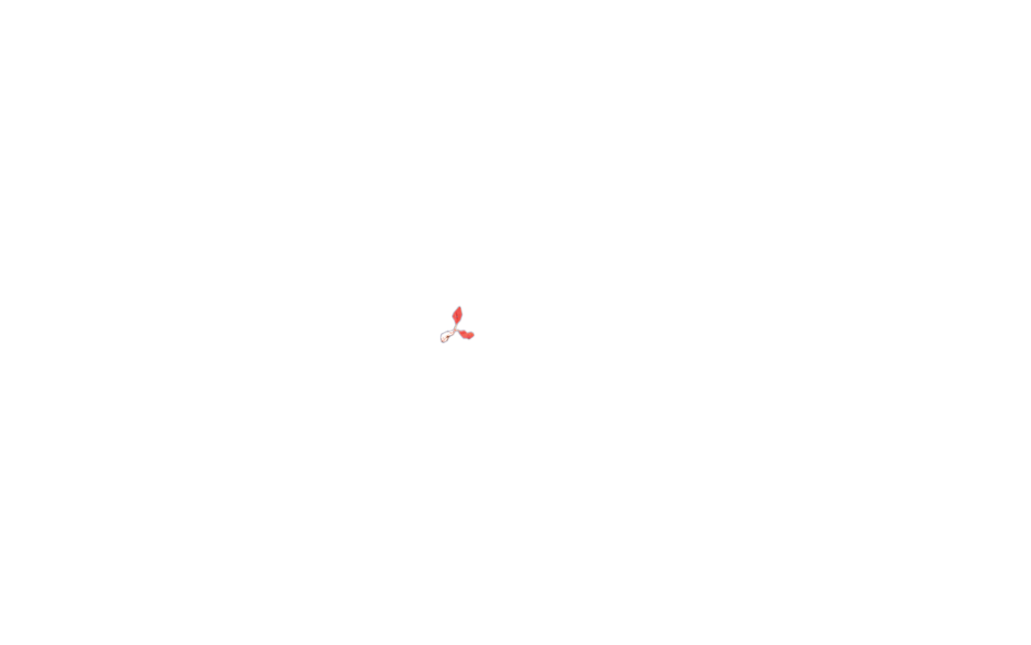 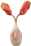 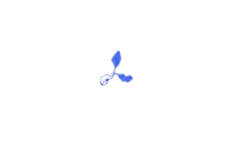 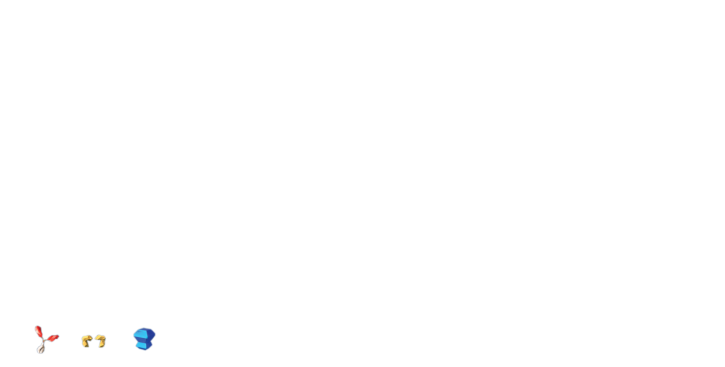 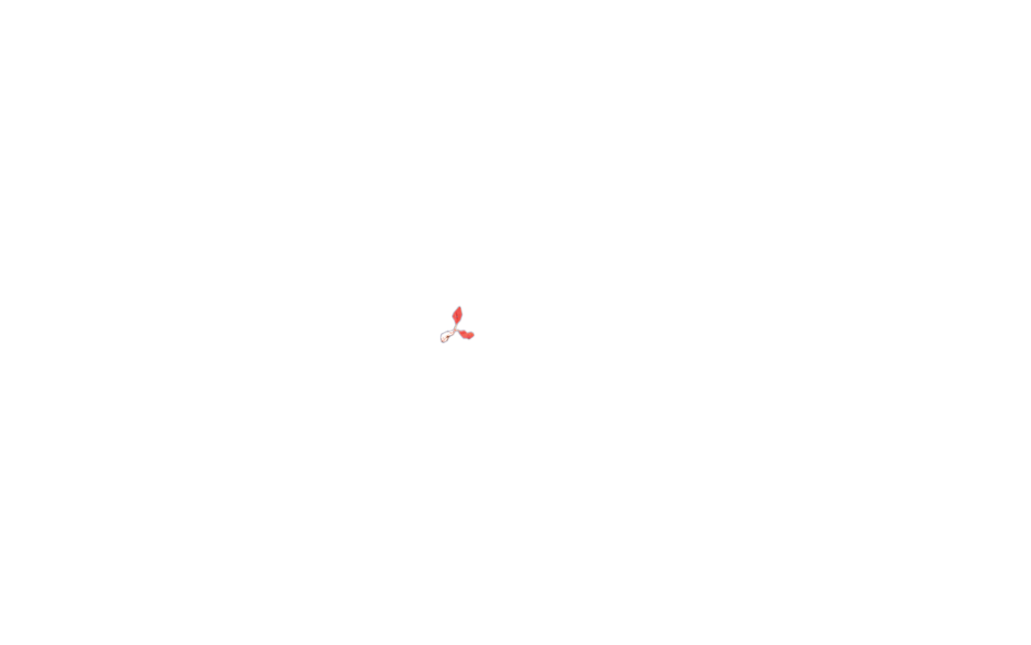 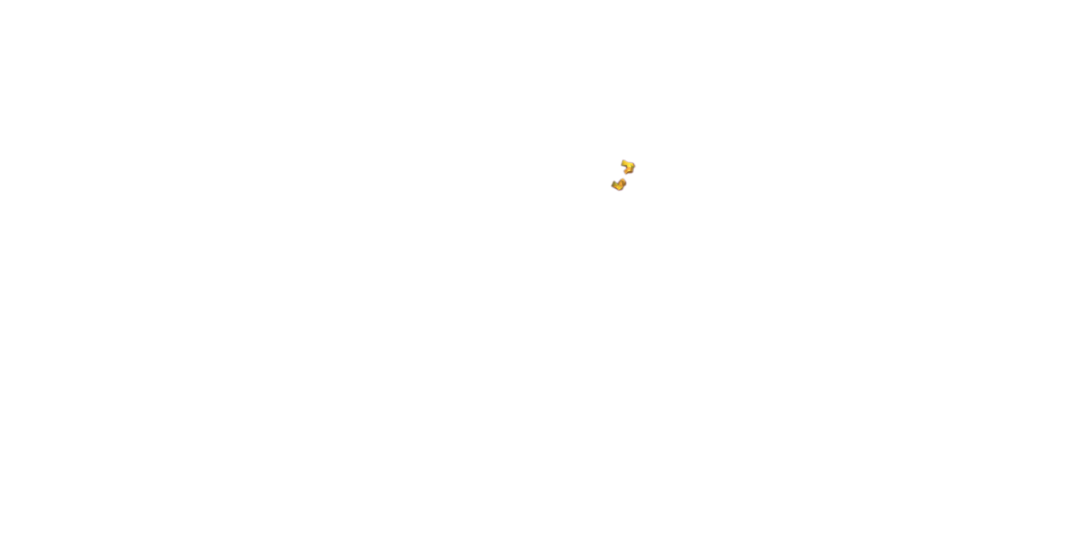 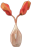 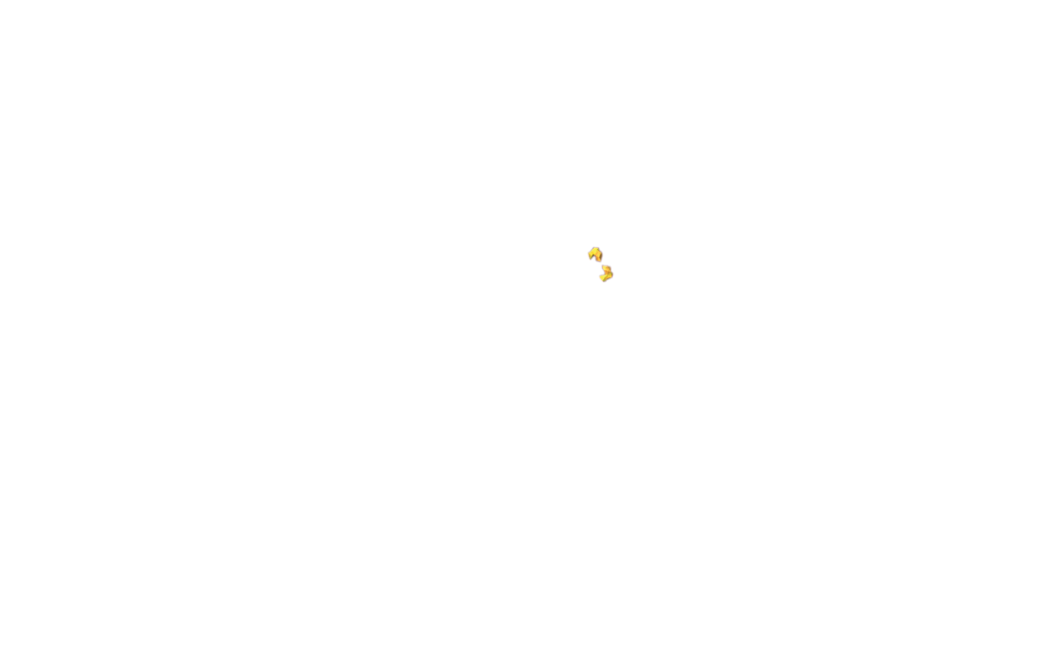 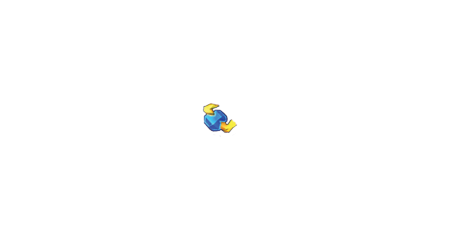 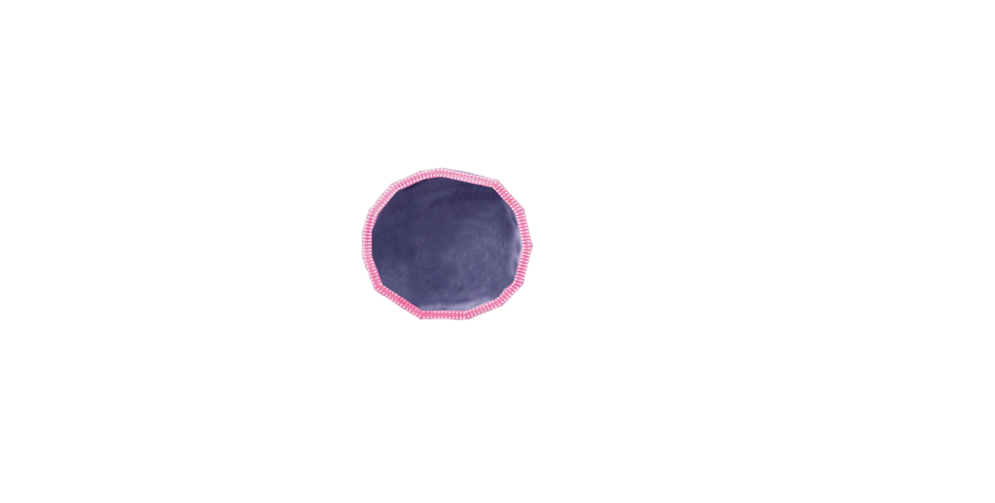 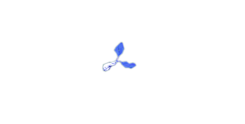 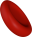 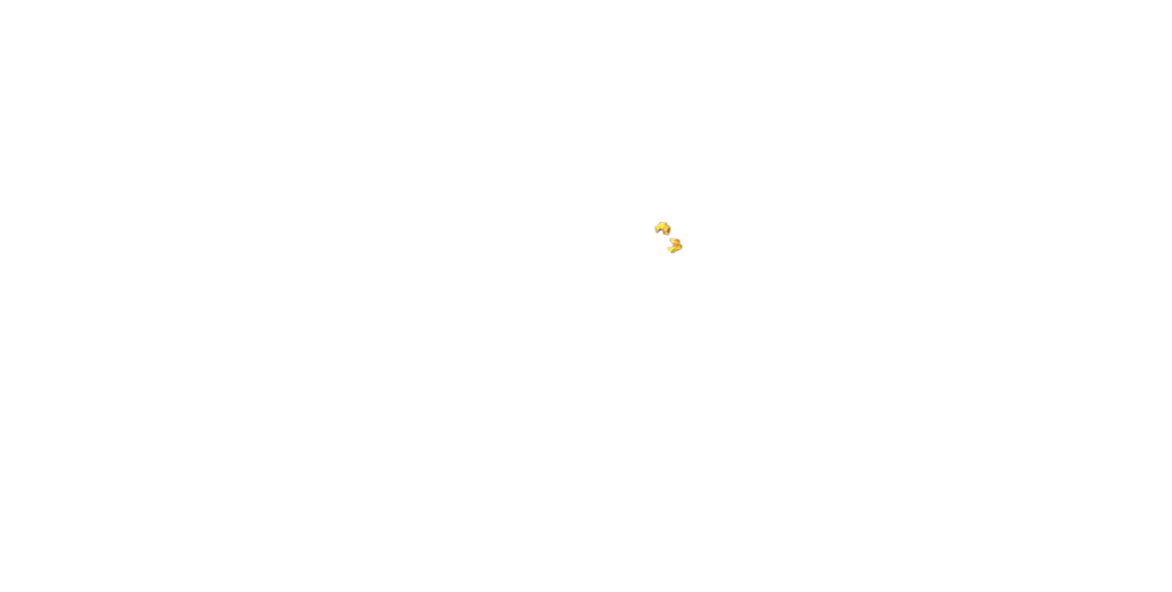 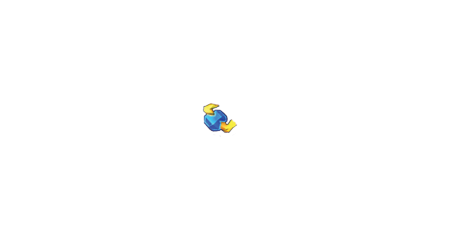 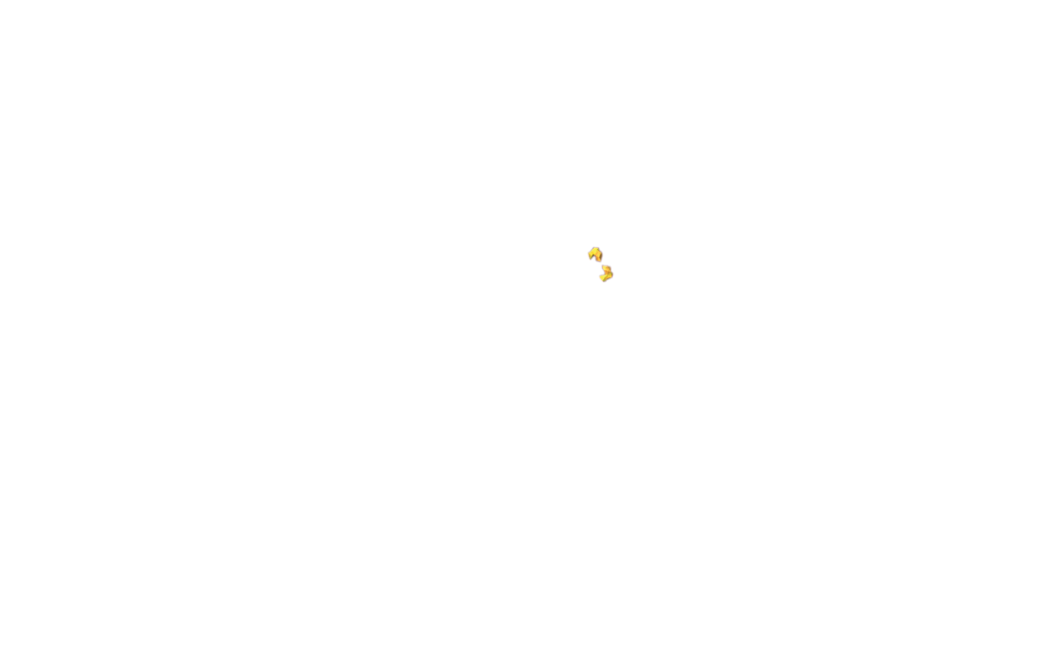 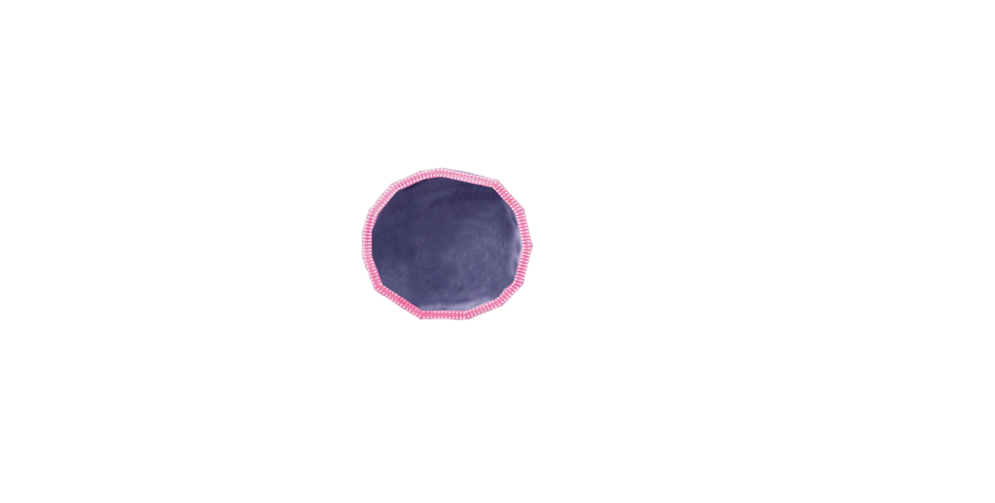 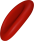 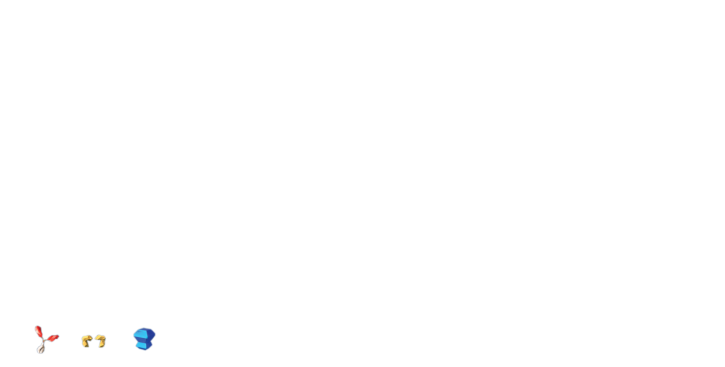 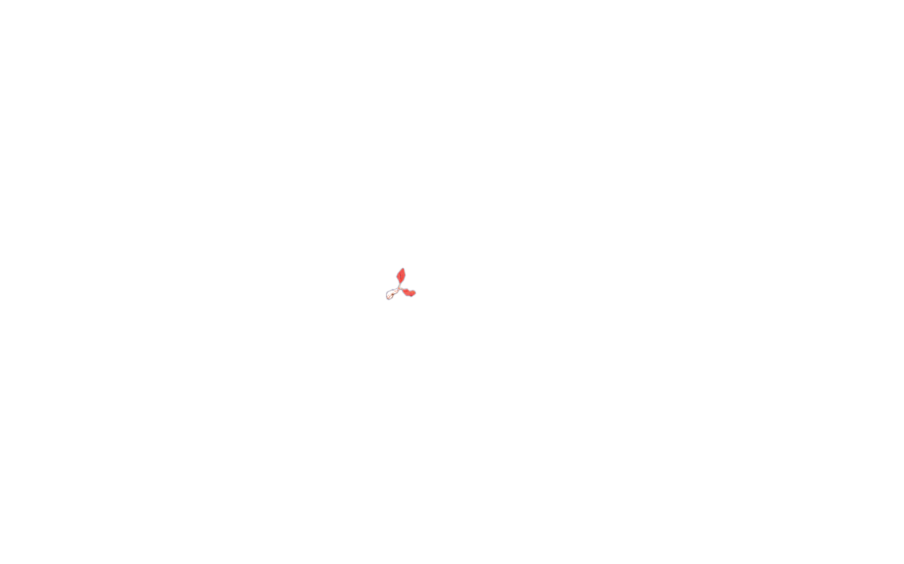 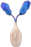 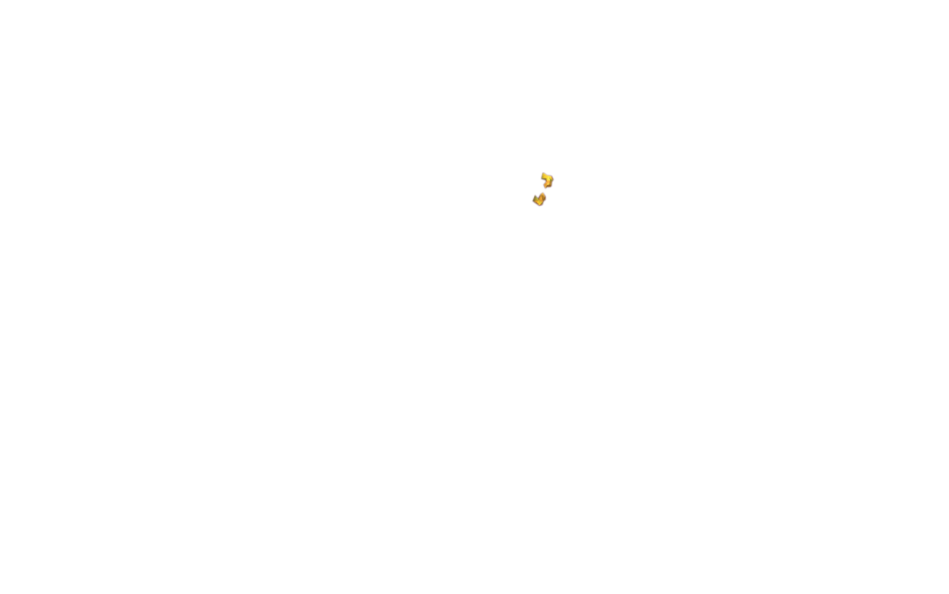 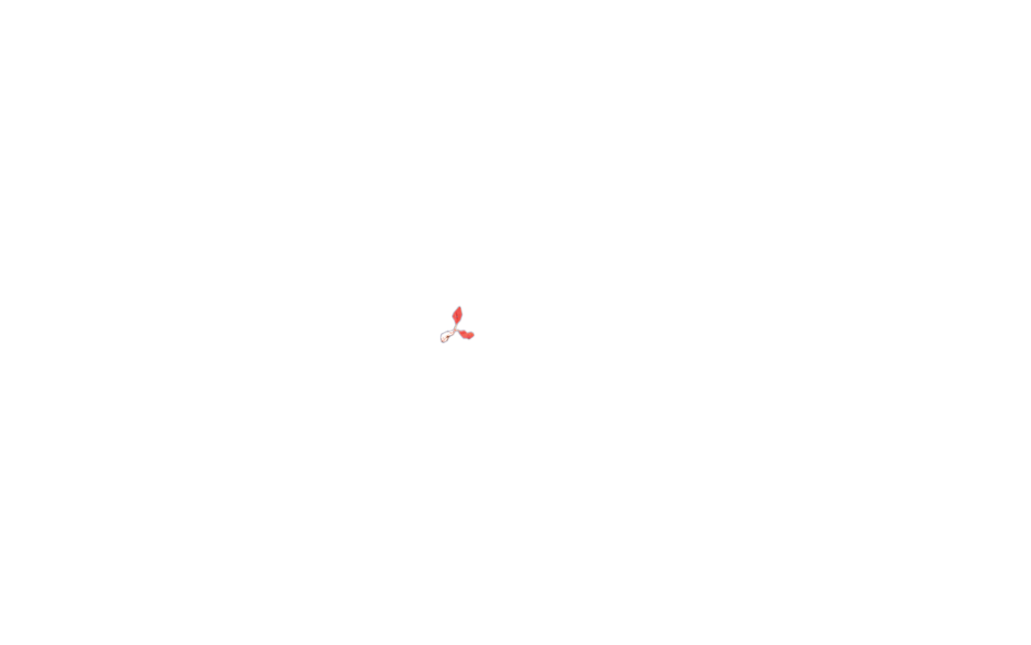 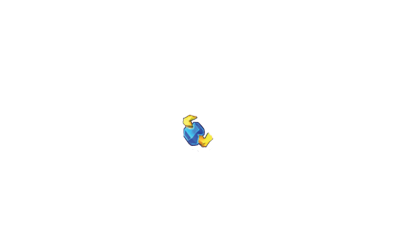 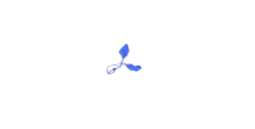 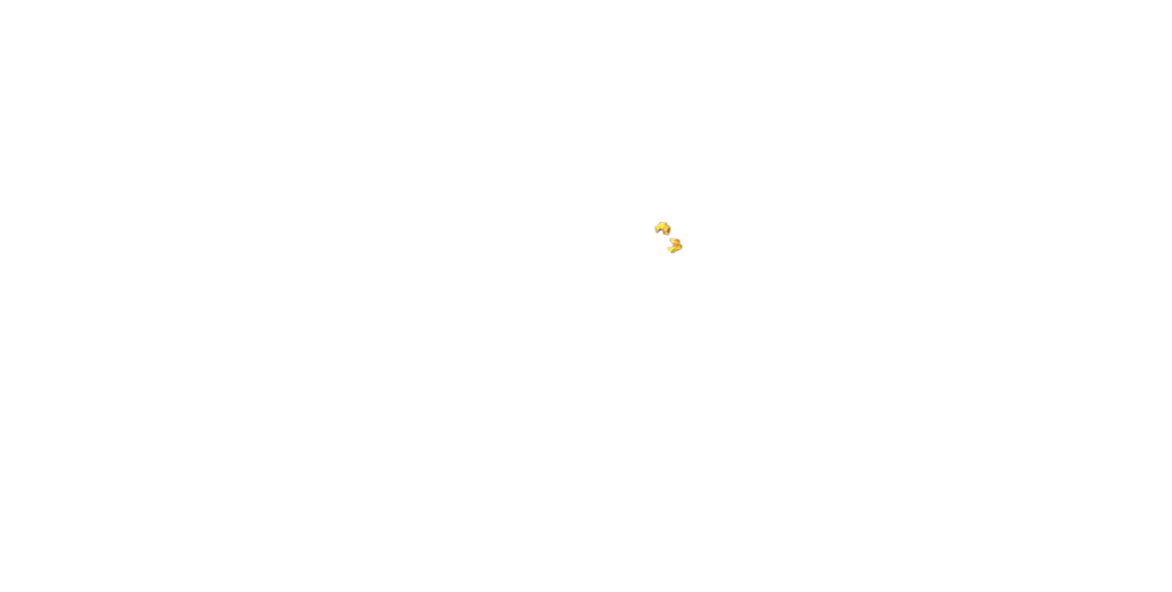 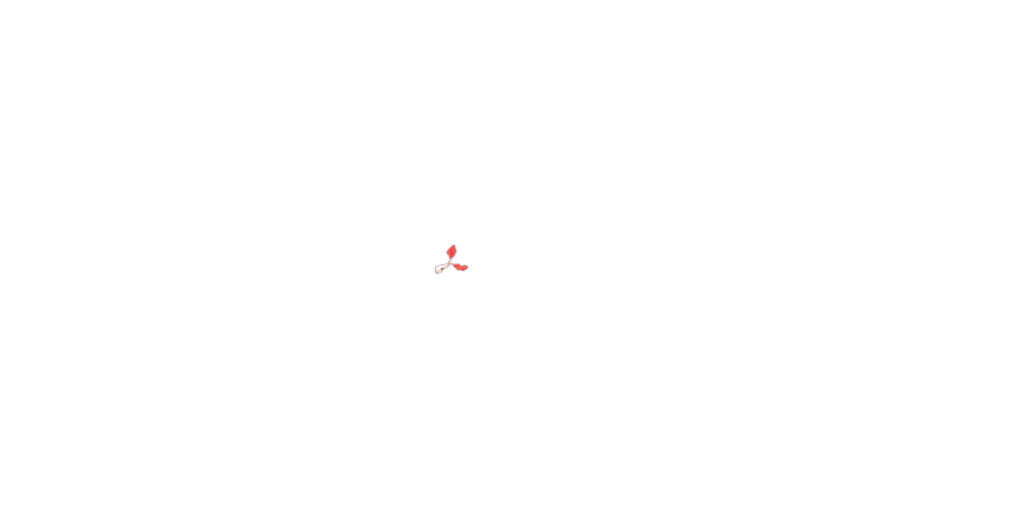 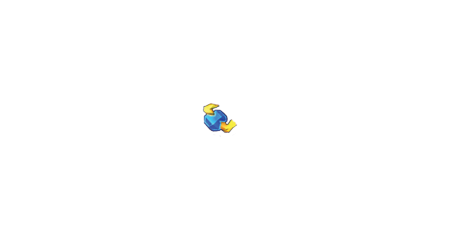 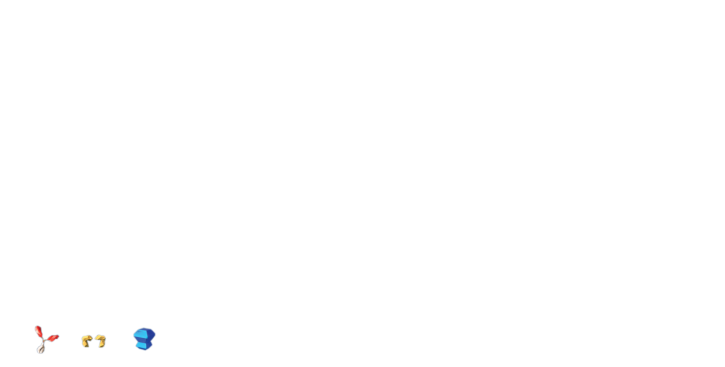 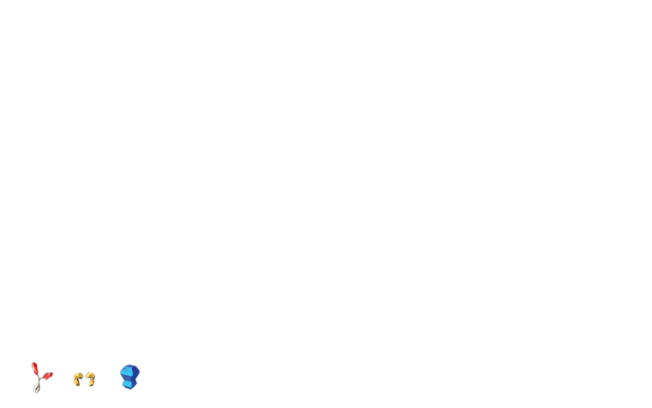 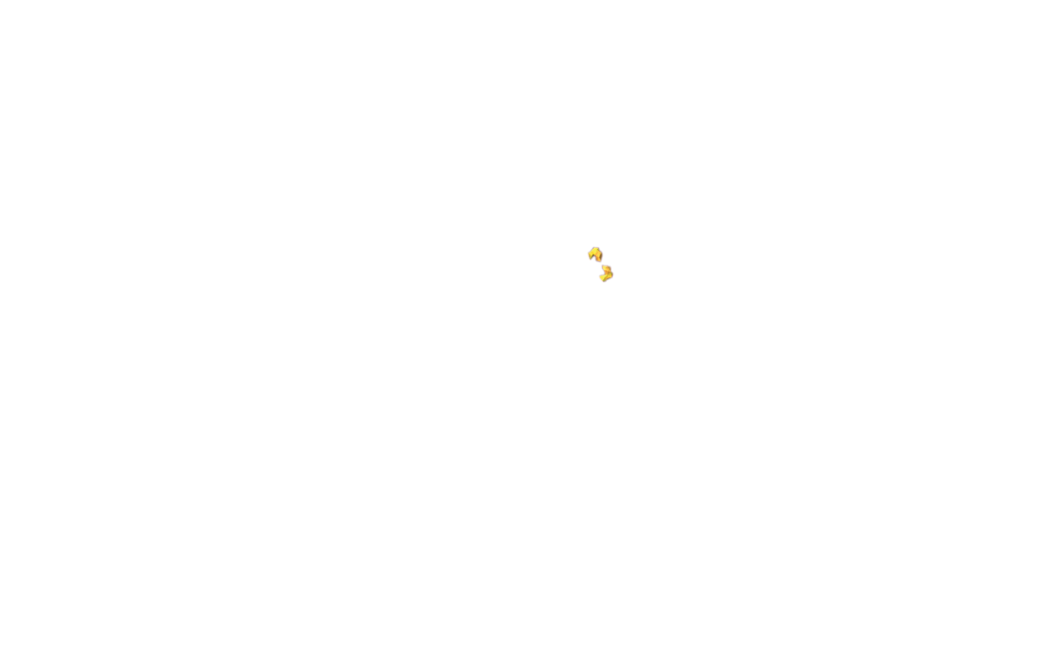 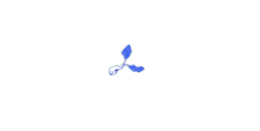 Endosome
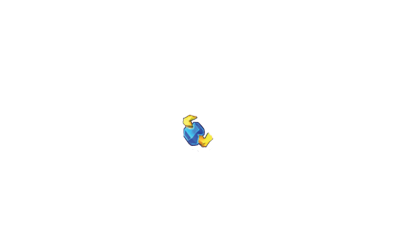 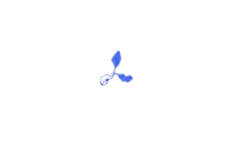 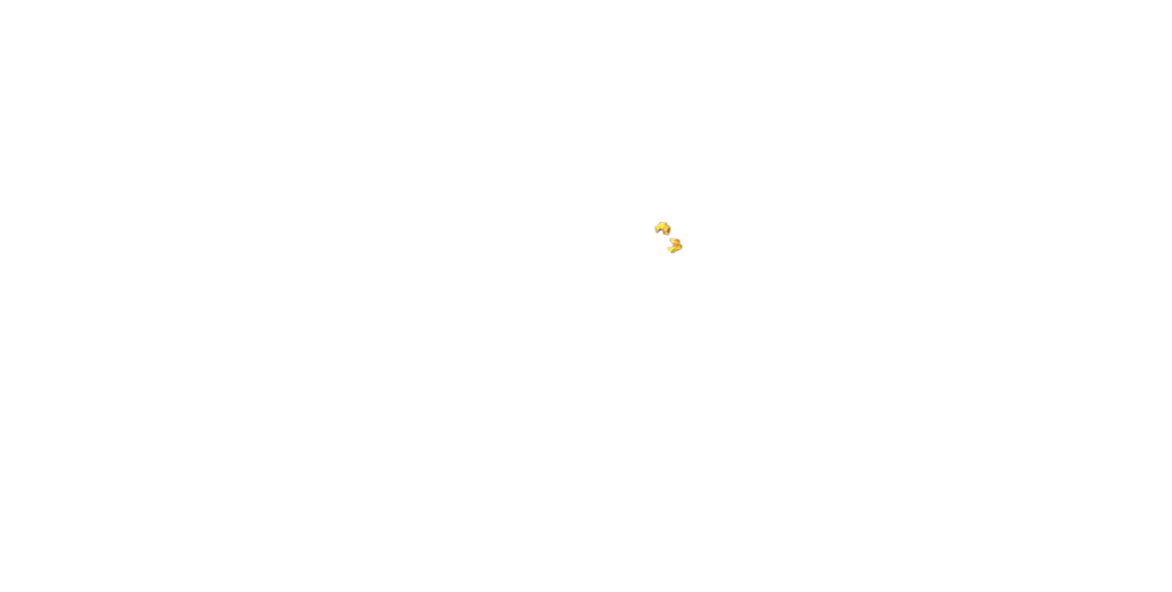 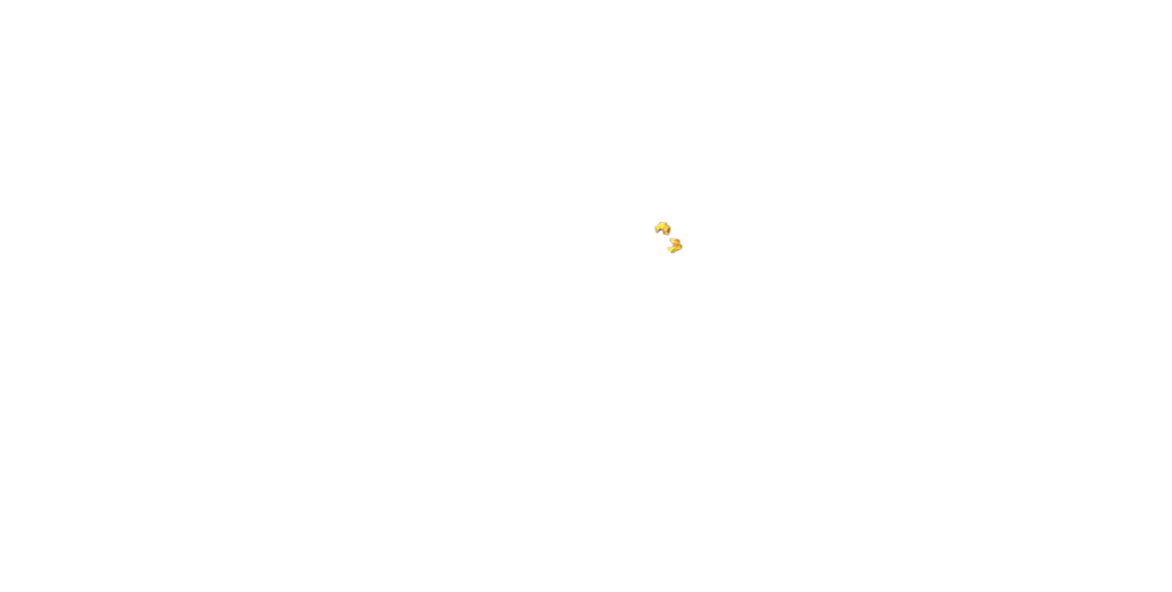 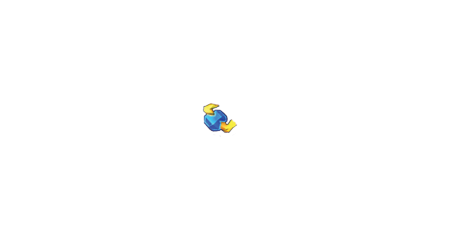 Endothelium
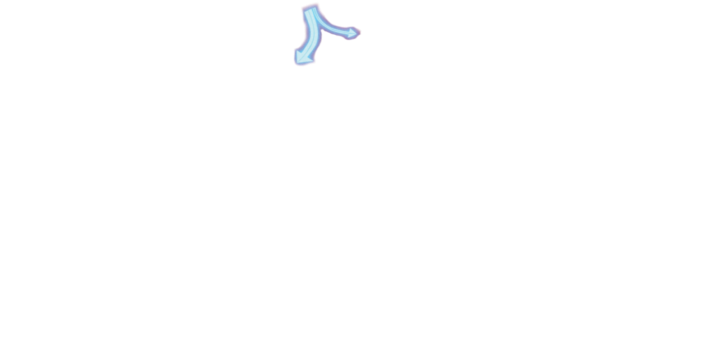 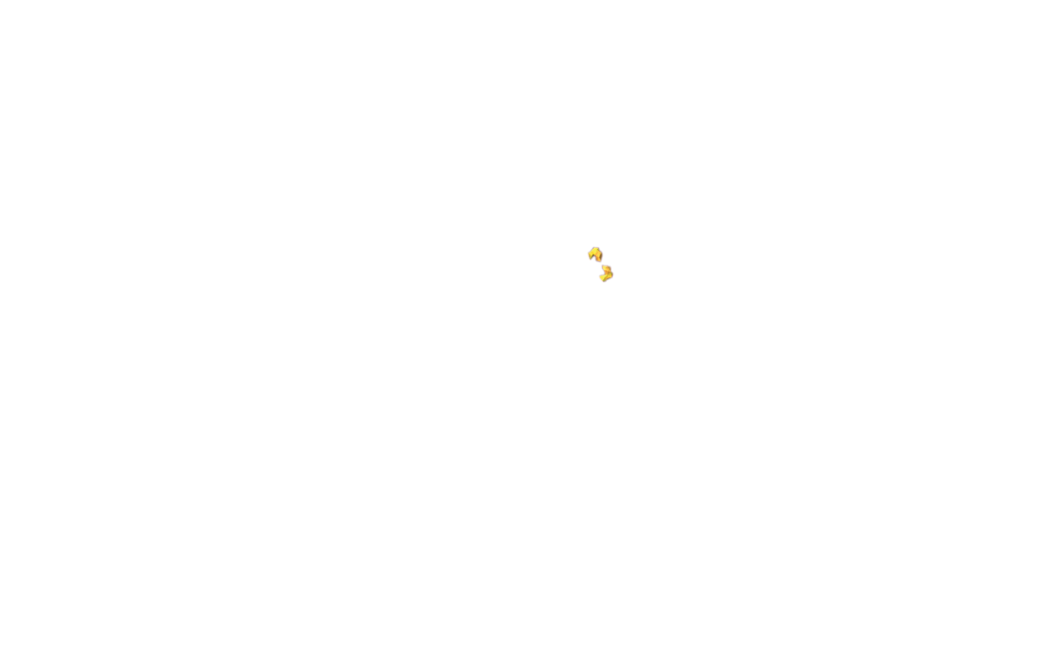 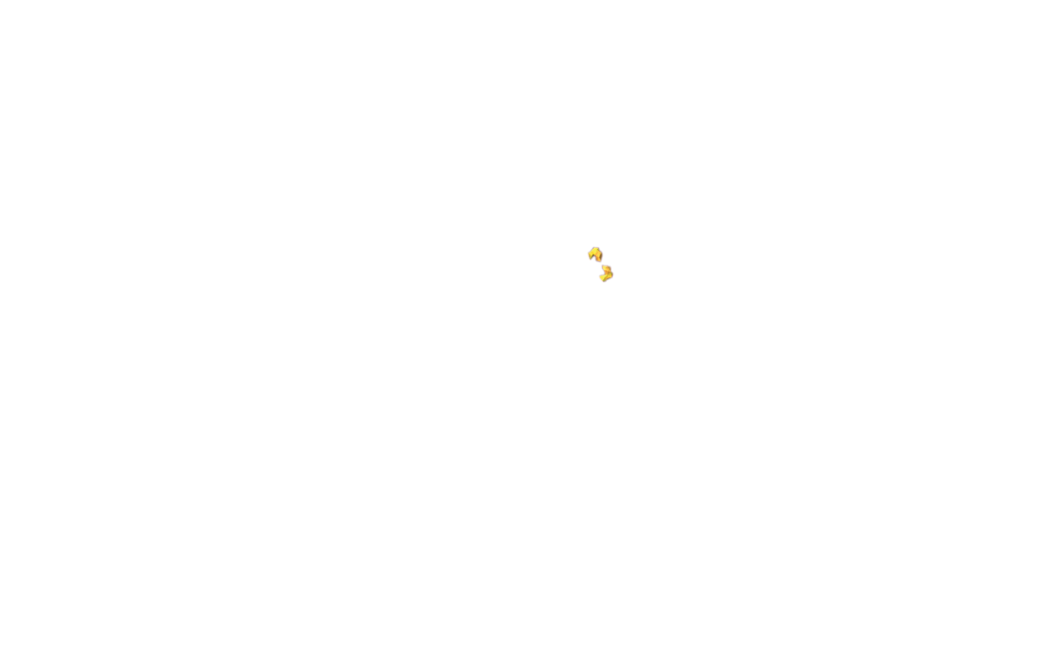 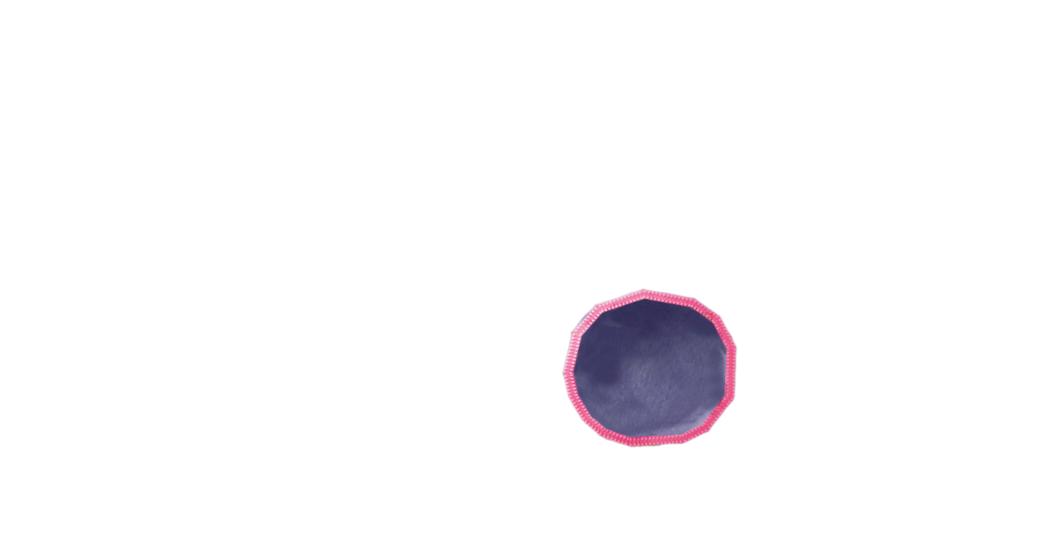 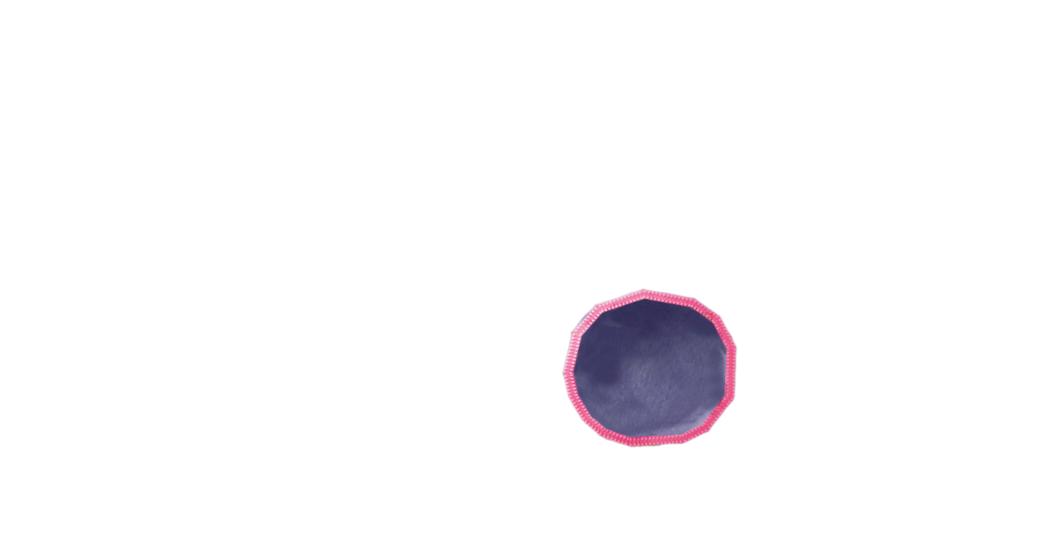 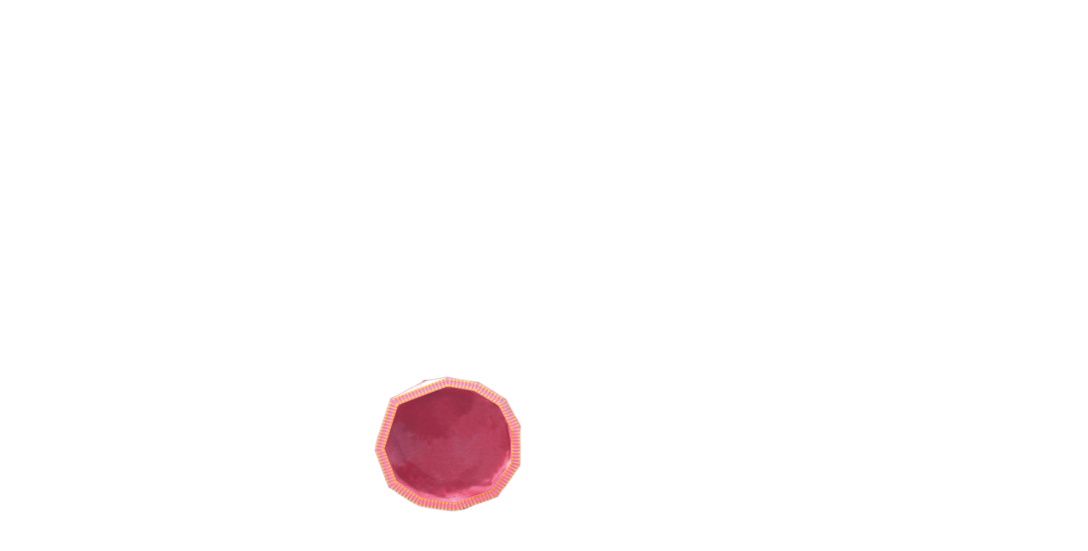 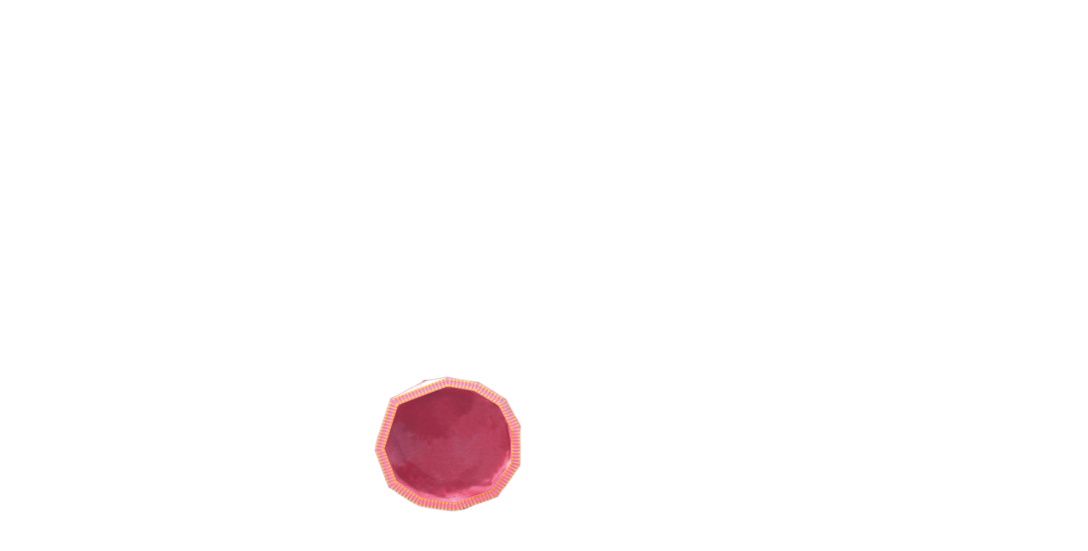 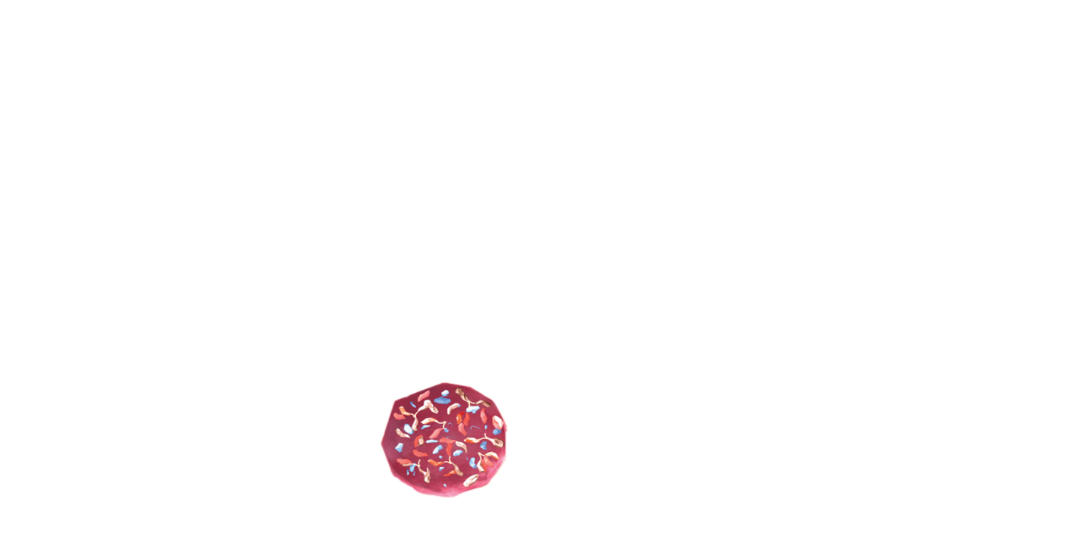 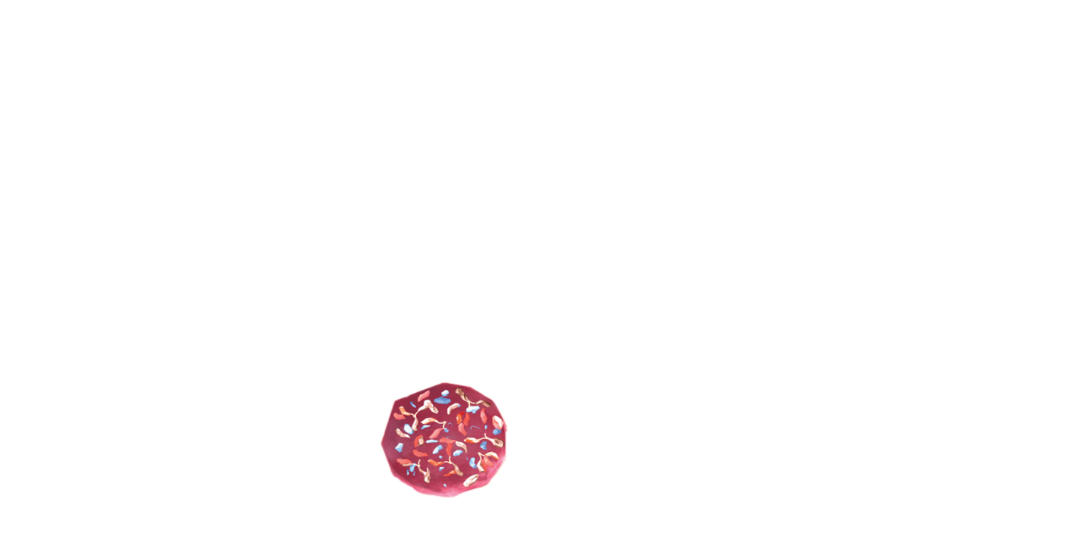 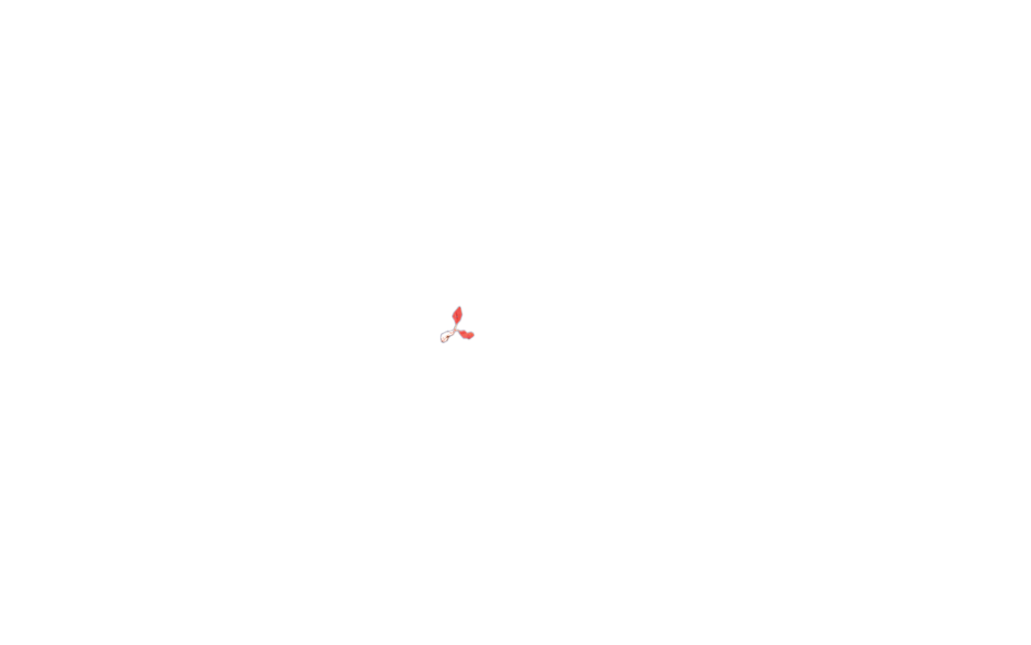 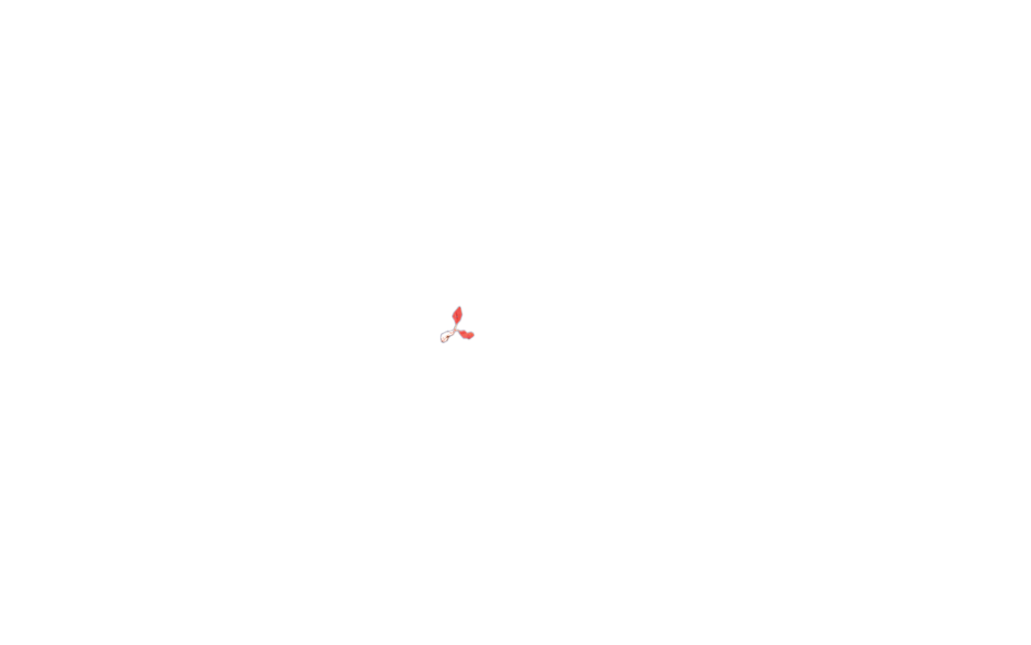 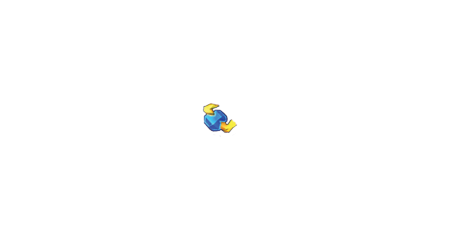 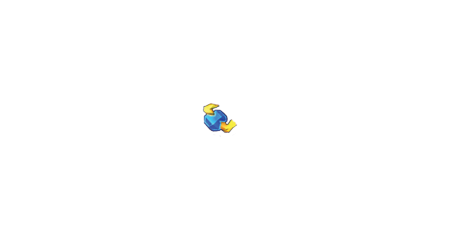 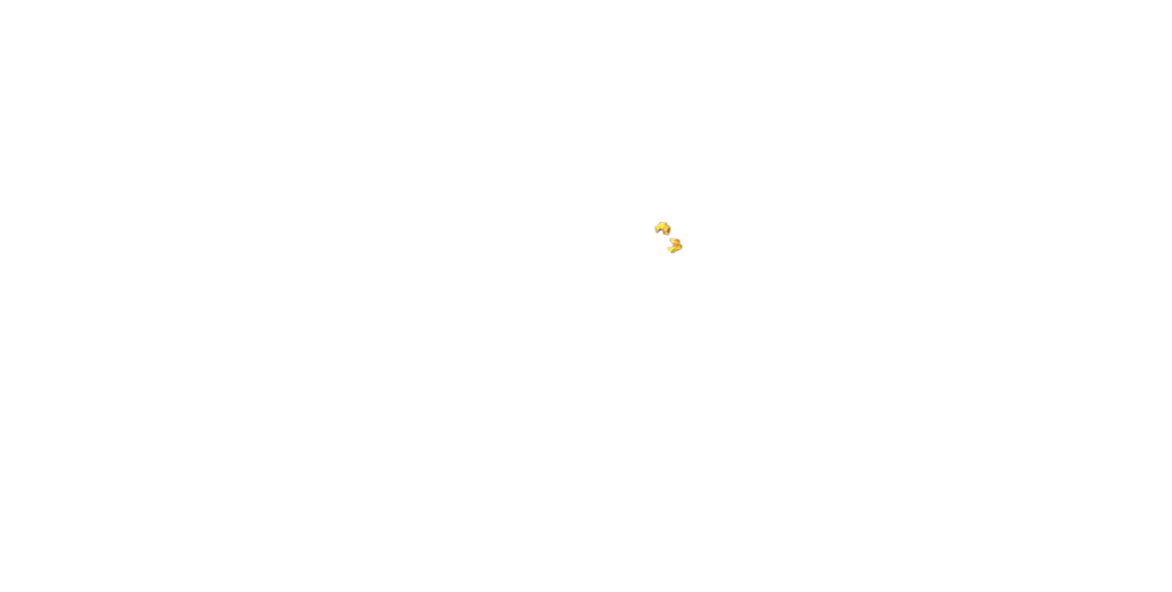 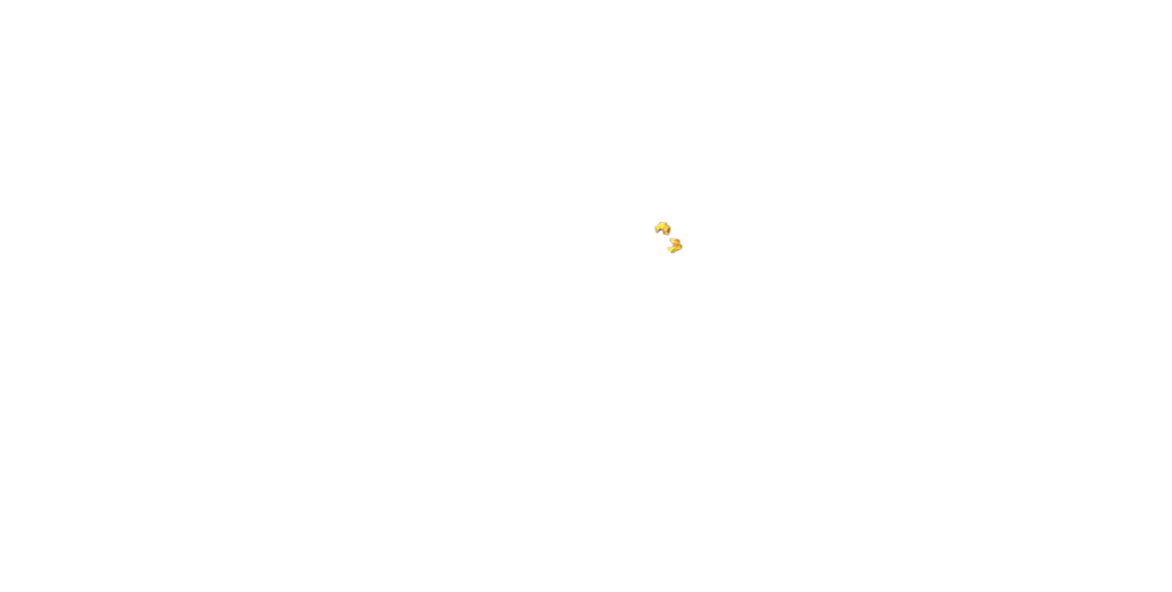 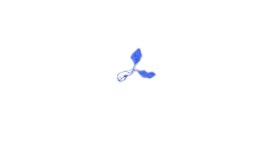 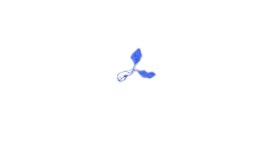 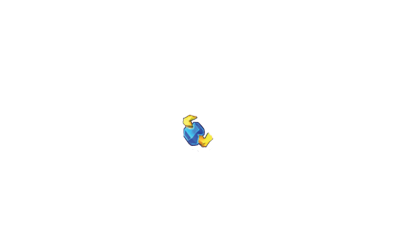 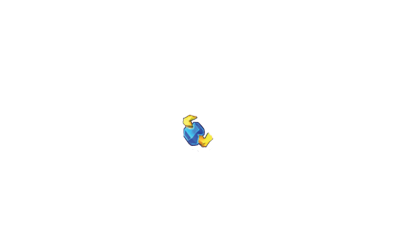 Lysosome
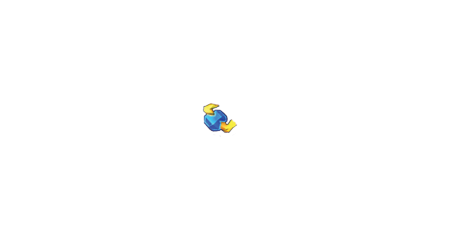 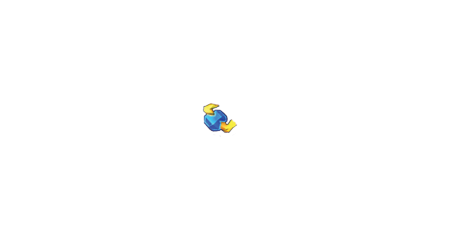 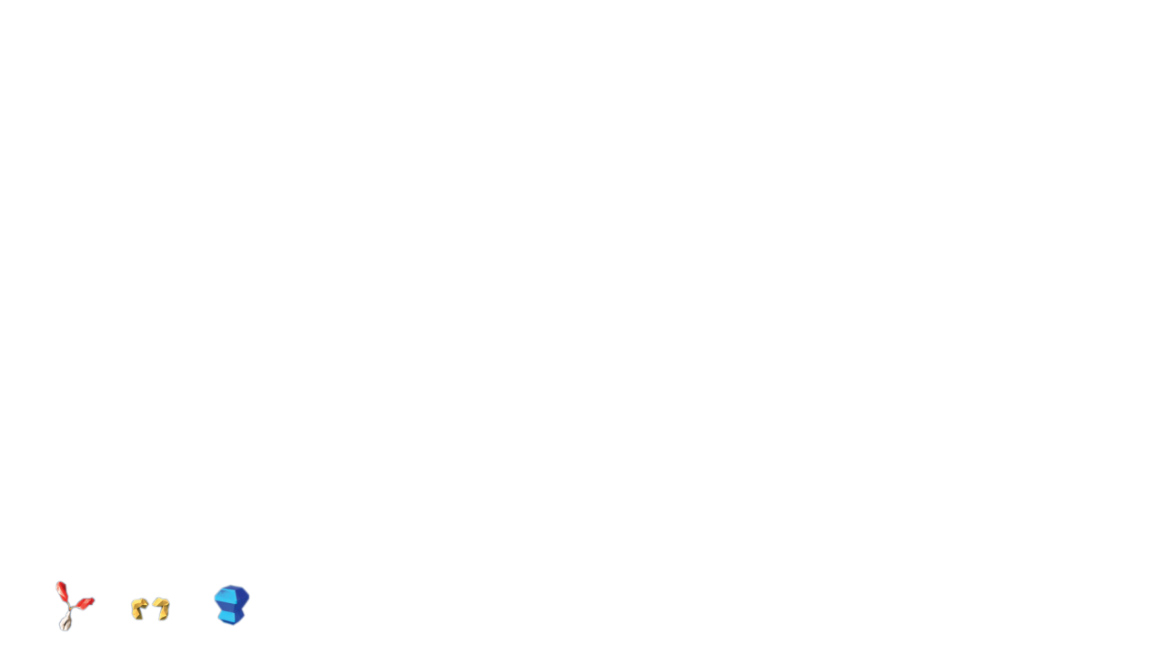 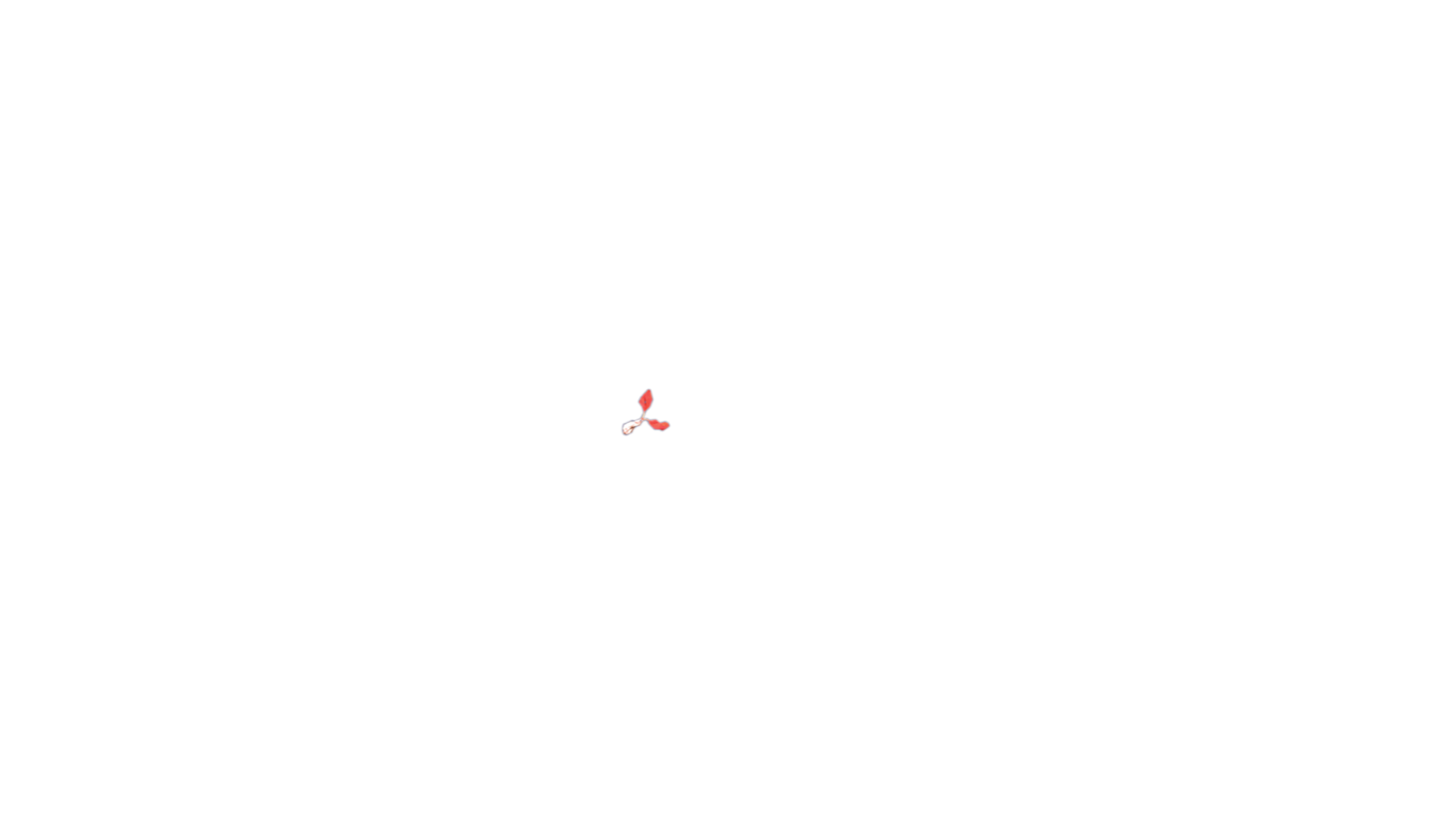 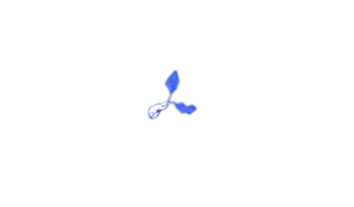 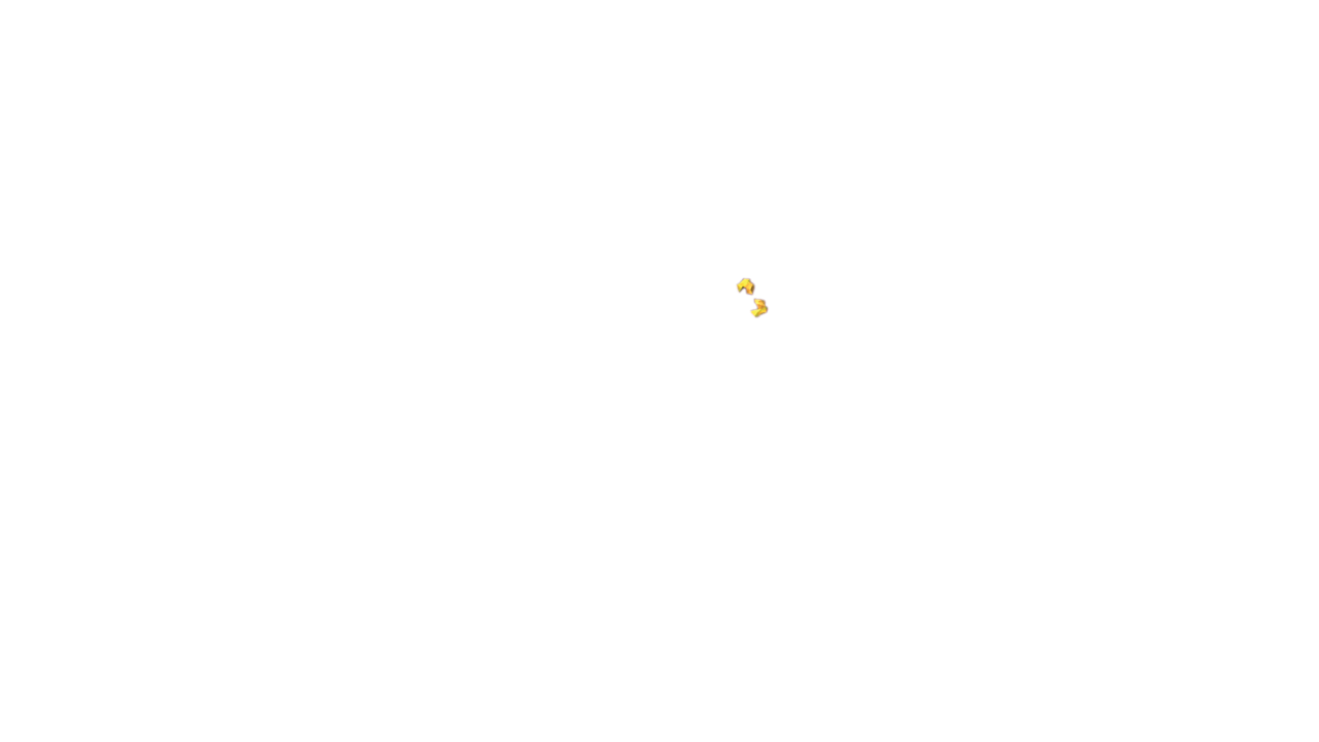 Image adapted from Kang TH, Jung ST. Exp Mol Med. 2019;51(11):1-9.
Efgartigimod (Fc Fragment)
IgGAutoantibody
IgGAntibody
FcRn
Fc, crystallizable fragment; FcRn, neonatal Fc receptor; gMG, generalized myasthenia gravis; Ig, immunoglobulin.
1. Sesarman A, et al. Cell Mol Life Sci. 2010;67(15):2533-2550. 2. Ulrichts P, et al. J Clin Invest. 2018;128(10):4372-4386. 3. Vaccaro C, et al. Nat Biotech. 2005;23(10):1283-1288. 4. Howard JF Jr, et al. Lancet Neurol. 2021;20(7):526-536. 5. Nixon AE, et al. Front Immunol. 2015;6:176.
[Speaker Notes: FcRn recycles IgG, extending its half-life and serum concentration
Efgartigimod is a human IgG1 Fc fragment, a natural ligand of FcRn, engineered for increased affinity to FcRn
Efgartigimod was designed to outcompete endogenous IgG, preventing recycling, and promoting lysosomal degradation of IgG without impacting its production
It causes targeted reduction of all IgG subtypes without any impact on IgM or IgA levels, no reduction in albumin levels, and no increase in cholesterol
In gMG: maximum mean total IgG reduction of >60%; returned to baseline at week 124]
Evaluating Humoral Immunity and Response to Vaccination in Efgartigimod-Treated Patients
Response to T-cell dependent vaccines
COVID-19 mRNA vaccines
Influenza vaccines
13-valent conjugate pneumococcal vaccine
Effect of efgartigimod on humoral immune response to active immunization
ADAPT/ADAPT+ (gMG)Cyclic efgartigimod1 cycle = 4 weekly infusionsUp to 10 total cycles
Response to T-cell independent vaccines
23-valent pneumococcal polysaccharide vaccine
Effect of efgartigimod on existing humoral immunity
Pemphigus phase 2Sustained dosing
Weekly or biweekly up to 34 weeks
Fate of anti-microbial antibodies
Anti-TT
Anti-VZV
Anti-PCP
COVID-19, coronavirus disease 2019; gMG, generalized myasthenia gravis; IV, intravenous; mRNA, messenger ribonucleic acid; TT, tetanus toxoid; PCP, pneumococcal capsular polysaccharide; VZV, varicella zoster virus.
Impact of Efgartigimod on Protective Antibody Titers and Immunogenic Response Was Evaluated in Patients with gMG in a Phase 3 Study and Extension
DESIGN
VACC.
167 gMG patients randomized 1:1 to receive 10 mg/kg IV efgartigimod or placebo
Vaccination procedures during the study
Vaccinations (other than with live or live-attenuated viruses) were allowed per protocol if they occurred ≥48 hours before or 48 hours after efgartigimod administrations
26 weeks
Open-Label Extension
Cycle 1
Cycle 2
Treatment cycles of 4 weekly IV infusions 
(1-hour infusion)

All patients receive initial treatment cycle
Retreatment criteria
≥8 weeks since initiation of previous cycle 
Total MG-ADL ≥5 points (>50% nonocular)
For MG-ADL responders, loss of MG-ADL response
Evaluation of postvaccination IgG levels
11 patientsb (2 placebo; 9 efgartigimod) received influenza vaccines prior to or during the trial
1 patient received the 13-valent pneumococcus vaccine
1 patient received the 23-valent  pneumococcus vaccine
7 patients (1 placebo, 6 efgartigimod) received COVID-19 vaccines during ADAPT+ (part B)
DOSING
Individualized treatment cycles 
(≤3 cycles in 26 weeks)
Time between cycles determined by duration of CMIa
CMI, clinically meaningful improvement; gMG, generalized myasthenia gravis; IV, intravenous; MG-ADL, Myasthenia Gravis Activities of Daily Living.
a≥2-point improvement for ≥4 consecutive weeks; b ADAPT, n=5; ADAPT+, n=6.
Note: Patients requiring rescue therapy discontinued from the study treatment.
[Speaker Notes: ADAPT was a 26-week, global multicenter phase 3, randomized, double-blind, placebo-controlled trial evaluating the safety, efficacy, tolerability, quality of life, and impact on normal daily activities of efgartigimod in patients with gMG
Main inclusion criteria included: 
Diagnosis of MG with generalized muscle weakness; MGFA class II,III,IVa, and Ivb
A MG-ADL total score of ≥ 5 points at screening and baseline with > 50% of the total score attributed to nonocular symptoms
Patients were required to be on a stable dose of standard of care gMG treatment prior to screening; concomitant gMG treatment was limited to acetylcholinesterase inhibitors, steroids, and NSIDs
Patients were randomized 1:1 and stratified according to AChR-Ab seropositive or AchR-Ab seronegative to receive either efgartigimod IV 10 mg/kg or matching placebo.
The total study duration was up to 28 weeks and included a 2-week screening period and an initial 8-week treatment cycle, which was followed by an intertreatment cycle of variable length depending on the patient’s clinical response to efgartigimod.
Patients who completed the study were eligible to be rolled over to the extension study
Vaccination procedures during the study included
Vaccination with non-live or non–live-attenuated viruses were allowed per protocol if they occurred ≥48 hours before or 48 hours after efgartigimod administrations
Evaluation of post-vaccination IgG levels
Protective IgG antibody serum titers measured for 11 patients (2 placebo; 9 efgartigimod) vaccinated prior to or during the trial
11 received influenza vaccine, and 1 also received the 13-valent pneumococcus vaccine]
Impact of Efgartigimod on Protective Antibody Titers Was Evaluated in Patients With Pemphigus in a Phase 2 Study
DESIGN
VACC.
15 patients with pemphigus enrolled in cohort 4 of an open-label non-controlled trial
Vaccination procedures prior to study
Patients with a history of vaccination within last 4 weeks prior to baseline or with planned vaccination during the study (except seasonal vaccination, e.g., influenza) were excluded
≤34 weeks
≤3 weeks
Treatment-free Follow-up Period
Screening
Evaluation of protective IgG levels
Protective IgG antibody serum levels of anti-TT, anti-VZV, and anti-PCP were evaluated in all patients
Only data from cohort 4 (n=15) are presented here
Historical vaccination data were unknown
DOSING
Treatment Period
25 mg/kg IV efgartigimod weekly or every other week
IV, intravenous; TT, tetanus toxoid; PCP, pneumococcal capsular polysaccharide; VZV, varicella zoster virus.
[Speaker Notes: This phase 2, open-label, single-treatment arm, multicenter trial of efgartigimod dosed at 10 or 25 mg/kg body weight was conducted in patients with pemphigus
The study comprised of a screening period of up to 3 weeks, treatment periods of 9-34 weeks, and a treatment-free, follow-up period of 8 or 10 weeks
Patients with a history of vaccination within last 4 weeks (except seasonal vaccination, eg, influenza) were excluded
Protective IgG antibody serum levels of TT, VZV, and PCP was evaluated in 15 patients
Historical vaccination data were unknown]
Patients with gMG in the Placebo Arm of ADAPT Mounted Humoral Immune Responses to Influenza Vaccines
In the placebo arm, both patients mounted an immune response after vaccination, with levels above the protective titers for most strains
Placebo
Patient 1
Patient 2
Vaccination
Vaccination
1000
1000
ULQ
ULQ
100
100
Titer in HAI
Titer in HAI
Protective
Protective
10
10
Colorado (B, Victoria)
1
1
Phuket (B, Yamagata)
0
0
20
10
40
20
60
30
80
100
40
Study day
Study day
Kansas (A, H3N2)
Brisbane (A, H1N1)
MMF 500 mg BID, Cyclosporine 50 mg BID, Prednisone 20 mg QD
Immunosuppressants:
None
BID, twice a day; gMG, generalized myasthenia gravis; HAI, hemagglutination inhibition; Ig, immunoglobulin; MMF, mycophenolate mofetil; QD, once a day; ULQ, upper limit of quantification.
[Speaker Notes: In the placebo arm, 2 patients were vaccinated and both patients mounted an immune response after vaccination, with levels above the protective titers for most strains
For efgartigimod treated patients:
Efgartigimod resulted in transient reduction total IgG levels
Clear immune response was seen toward most tested strains after vaccination
In patient 11, clear immune response was seen towards all tested strains; after efgartigimod treatment initiation, total IgG levels reduced  with influenza titres following same kinetics but remained above protective levels for some strains
In patient 9, pre-vaccination sample was obtained during an efgartigimod treatment cycle and vaccination was administered when total IgG levels were maximally reduced
Despite FcRn blockade at the time of vaccination, a clear response to the Kansas strain, and to a lesser extent to the Michigan strain was seen. They remained above the protective threshold upon initiation of a new efgartigimod treatment]
Transient IgG Reduction With Efgartigimod Treatment Did Not Compromise Humoral Immune Response to Influenza Vaccination in Patients With gMG
Efgartigimod
Efgartigimod
Representative patients vaccinated between treatment cycles
Representative patients vaccinated during treatment cycles
Patient 11
Vaccination
Patient 7
10000
1000
ULQ
Vaccination
Vaccination
8000
15000
10000
1000
1000
ULQ
ULQ
6000
100
8000
Total IgG, µg/mL
Titer in HAI
10000
Protective
Protective
4000
6000
100
100
Total IgG, µg/mL
Total IgG, µg/mL
Titer in HAI
Titer in HAI
10
2000
4000
5000
Colorado (B, Victoria)
10
10
0
1
2000
Phuket (B, Yamagata)
Efgartigimod cycle
Study day
0
50
100
150
200
Kansas (A, H3N2)
0
0
1
1
Total IgG
Brisbane (A, H1N1)
Study day
150
200
200
300
250
300
400
350
500
400
Immunosuppressants:
Study day
AZA 250 mg QD
AZA 50 mg BID, Methylprednisone 8 mg QD
Patient 9
Patient 10
Vaccination
8000
1000
ULQ
6000
100
Total IgG, µg/mL
Titer in HAI
4000
Protective
10
2000
Protective
0
1
Study day
0
50
100
150
200
250
Immunosuppressants:
MMF 1500 mg BID
AZA 50 mg TID, Methylprednisone 18 mg QOD
AZA, azathioprine; gMG, generalized myasthenia gravis; HAI, hemagglutination inhibition; Ig, immunoglobulin; QD, once a day; QOD, every other day; TID, three times a day; ULQ, upper limit of quantification.
[Speaker Notes: [Please note: Slide is animated]
Efgartigimod resulted in transient reduction total IgG levels, and pathogenic anti-AChR-Ab IgG levels were reduced to a similar extent (data not shown)
Patient 11: Both pre- and first post-vaccination samples were collected in a treatment-free period and hence not impacted by efgartigimod-induced FcRn antagonization. In this patient, 2 weeks post-vaccination a clear immune response was seen towards all tested strains: titers against the Kansas and Brisbane strains increased from 80 to >1280 and 320, respectively. When efgartigimod treatment was initiated 7 weeks after vaccination, total IgG levels were reduced by 61.5% at nadir.  The influenza titers followed the same kinetics ending up at or just above pre-vaccination levels but remained above the protective levels for 2 out of 4 strains. When total IgG levels normalized at study day 490, a 2-fold higher titer against strains Kansas and Brisbane was measured as prior to vaccination. proportional to decrease in total IgG 
Patient 10: a modest increase in titers (up to 2-fold) was observed for strains Kansas and Phuket, 3 weeks after vaccination when total IgG levels were comparable to the timepoint of the pre-vaccination sample. Regardless of the total IgG drop in between, the levels remained elevated 80 days after the day of vaccination. [Note: patient profile lists 1.5 mg BID MMF for this patient, this is likely an error (1.5 g BID) so we changed to 1500mg BID)
Patient 7: was vaccinated when total IgG levels were still reduced (14 days after nadir). Despite FcRn blockade at the time of vaccination, a clear response to the Kansas strain (8-fold increase from 80 to 640) was noted one month after vaccination, whereas total IgG levels were 2.5-fold higher at that moment as compared to the pre-vaccination sample. Again, upon initiation of a new efgartigimod treatment, the levels remained above the pre-vaccination titers and above the protective threshold, except for Colorado strain.
Patient 9: A similar profile was seen in patient 7, who received the influenza vaccine at nadir and had a 8-fold increased titer against Kansas, when total IgG levels were two times higher as compared to the moment of vaccination. The titers remained above protective levels 80 days after vaccination and after an additional cycle of efgartigimod treatment.]
Humoral Immune Response to Influenza Vaccination in Patients With gMGSummary
All but one patient treated with efgartigimod mounted humoral responses to influenza vaccines, with titers above protective thresholds in most cases
Influenza was not reported in 10/11 vaccinated patients
Collectively, these results suggest that FcRn blockade at the time of vaccination did not interfere with humoral immune response to influenza vaccines
Fc, crystallizable fragment; FcRn, neonatal Fc receptor; gMG, generalized myasthenia gravis.
[Speaker Notes: The 1 patient (patient 6) who didn’t mount a response to influenza vaccines mounted a response to 13-valent pneumococcal  vaccine. This patient was also receiving concomitant MMF (500 mg BID) and methylprednisone (4 mg QD).  

Influenza was reported in one vaccinated patient (patient 5). Influenza was confirmed with nasal swab, and the grade of the outcome was severe. The patient was diagnosed with influenza at D127 in the study, which coincided with the timing of the second post-vaccine sample. At this time point, the total IgG levels were increased again to baseline and the influenza titers were above the protective threshold for 3/4 strains. Patient was receiving concomitant prednisone and MMF. Taken together, these data suggest it is unlikely that efgartigimod was affecting the efficacy of the influenza vaccine in this patient.]
Patients Receiving Efgartigimod Mounted Humoral Immune Responses to Both T Cell-Independent and –Dependent Pneumococcal Vaccines
Response to 23-valent pneumococcal  vaccine (T cell-independent)
Response to 13-valent pneumococcal  vaccine (T cell-dependent)
Vaccination 2
Vaccination 1
Vaccination
100000
10000
6000
10000
Patient 12
Patient 6
Efgartigimod cycle
Efgartigimod cycle
10000
1000
Total IgG
Total IgG
8000
Protective
PCV13-S1
PCV13-S4
1000
Protective
4000
100
PCV-S3
PCV-S3
6000
100
PCV13-S4
PCV13-S5
10
Total IgG, µg/mL
Total IgG, µg/mL
Pneumococcus lgG titer, ng/mL
Pneumococcus lgG titer, ng/mL
10
PCV13-S5
PCV13-S9V
4000
1
2000
PCV13-S6A
PCV13-S7
1
PCV13-S6b
PCV13-S6b
2000
0.1
0.1
PCV13-S7
PCV-S18c
PCV13-S9V
PCV13-S14
0.01
0.01
0
0
PCV13-S14
Study day
Study day
PCV-13-S1
0
0
200
200
200
100
250
350
PCV-S18C
PCV13-S19A
PCV13-S19A
PCV-S19F
PCV-S19F
PCV-S23F
PCV-S23F
Immunosuppressants:
Prednisone 5 mg QOD, Prednisolone 7.5 mg QOD
MMF 500 mg BID, Methylprednisone 4 mg QD
Clear humoral immune response towards all evaluated strains after vaccination
After initiation of subsequent efgartigimod treatment cycles, titers were lowered for some strains, but typically remained above pre-vaccination levels
BID, twice a day; Ig, immunoglobulin; PCV, pneumococcus conjugate vaccine; QD, once a day; QOD, every other day.
[Speaker Notes: [Please note: Slide is animated]
A pre-vaccination sample was collected at the start of a new efgartigimod treatment cycle, and the patient received the prime-vaccine during an efgartigimod treatment cycle, and the booster vaccine in a treatment-free period. 
Although the first post-vaccination sample was collected in the middle of treatment cycle, there was clear immune response seen towards all 13 strains. 
After the initiation of another treatment cycle, the titers were lowered for some strains but remained above the protective titer of 200 ng/ml for 8/13 of the strains. 
The normal course for 13-valent pneumococcal vaccine is a one-time dose for adults; patient 6 received 2 doses with titers checked after the second dose.]
Most Patients Receiving Efgartigimod Were Able to Mount Humoral Immune Responses to COVID-19 Vaccines
Placebo
Efgartigimod
Efgartigimod
Efgartigimod
Vaccinated between treatment cycles
Vaccinated during a treatment cycle
No treatment with efgartigimod or concomitant immunosuppressives
Vaccinated during IgG nadir
Patient 15 (Pfizer)
Patient 16 (Pfizer)
Patient 17 (Pfizer)
Patient 18 (Pfizer)
Vaccination 2
Vaccination 2
Vaccination 1
Vaccination 1
Vaccination 1
Vaccination 2
Vaccination 1
Vaccination 2
10000
1000
1000
1000
1000
100
100
100
COVID-19 S-RBD IgG (AU/mL)
COVID-19 S-RBD IgG (AU/mL)
COVID-19 S-RBD IgG (AU/mL)
COVID-19 S-RBD IgG (AU/mL)
100
10
LLOQ
10
10
LLOQ
LLOQ
10
1
LLOQ
0.1
1
1
1
-150
-100
-60
-50
-80
-25
-100
-40
-60
-40
0
-20
-20
-50
25
25
20
0
0
50
40
60
50
20
75
80
100
100
100
40
Days after 2nd vaccination
Days after 2nd vaccination
Days after 2nd vaccination
Days after 2nd vaccination
None
None
None
MMF  1500 mg BID
Immunosuppressants:
(Patient BMI: 47 kg/m2)
S-RBD IgG
Lowest total IgG
Efgartigimod cycle
None of the vaccinated patients experienced a known COVID-19 infection prior to the vaccine or prior to the last post-vaccination sample.
BID, twice a day; BMI, body mass index; COVID-19, coronavirus disease 2019; Ig, immunoglobulin; LLOQ, lower limit of quantification; S-RBD, spike protein-receptor binding domain.
[Speaker Notes: [Please note: Slide is animated]
In Part B of ADAPT+, 7 patients were fully vaccinated with a mRNA COVID-19 vaccine at the cut-off date of 14 June 2021. During Part B of ADAPT+, a limited number of blood samples is taken and no total IgG levels are analyzed. Therefore, we had to rely on this limited set of sample to select appropriate pre- and post-vaccine samples to assess the humoral response by measuring S-RBD IgGs, and no correlation with total IgG levels could be made. 
None of the vaccinated patients experienced a known COVID-19 infection prior to the vaccine or prior to the last post-vaccination sample.
One patient was immunized with COVID-19 vaccine Moderna, the other six received BioNTech/Pfizer Comirnaty. Vaccines were given with minimally 16 and maximally 40 days in between two vaccines.
Patient 18 has never been treated with efgartigimod in ADAPT+ and is not receiving any immunosuppressant drugs. After receiving two vaccines, the patient mounted a significant immune response with a 20-fold increase in S-RBD IgG levels. 
Three patients receiving efgartigimod mounted clear responses to COVID-19 vaccination, regardless of reduction in IgG levels
Patient 16 was vaccinated when total IgG levels are expected to be maximally reduced, i.e. 1 week after the last efgartigimod infusion
Patient 17  was vaccinated in between two treatment periods, when total IgG levels are expected to be at baseline again 
Patients 12 (data not shown) was vaccinated at the end of a treatment period
All three patients were able to mount an immune response upon vaccination with 4-fold, 20-fold and 63-fold higher post-vaccine S-RBD IgG levels, 66, 15 or 69 days after the 2nd vaccine, respectively. Patient 16 was treated with efgartigimod after the 2nd vaccine, before the post-vaccination sample was taken. Although no total IgG levels are available, this caused a reduction in total IgG levels and possibly also S-RBD IgG levels but still a 4-fold increase compared  to pre-vaccination in S-RBD IgG levels was noted. Patient 16 and 17 were not using any immunosuppressant treatment in addition to efgartigimod, whereas patient 12 was treated concomitantly with prednisolone (5 + 7.5 mg q.o.d.).  Can we compare to what we see upon influenza (in Figure 2)
In three other patients, no clear immune response was noted
In two patients (data not shown), the optimal post-vaccination sample was not analyzed, which limits clear conclusions
In patient 15, the correct samples were selected but no increase in S-RBD IgG levels were observed. This patient, with a BMI of 47 kg/m², was treated with high doses of mycophenolate mofetil (1500 mg b.i.d) in addition to efgartigimod, and received both Pfizer vaccines in the middle of a treatment efgartigimod treatment.]
IgG Reduction With Prolonged Efgartigimod Treatment Did Not Compromise Existing Humoral Immunity in Patients With Pemphigus
Protective antibody titers were measured in 15 patients treated with weekly or biweekly efgartigimod up to 34 weeks
Change from baseline for protective antibody titers and total IgG
Mean (SEM) serum levels of protective antibodies over time
3000
100
250
1.5
Anti-VZV
Tetanus toxoid (TT)
Varicella zoster virus (VZV)
Pneumococcal capsular polysaccharide (PCP)
Anti-TT
200
80
Anti-PCP
lgG
2000
1.0
150
60
Change from baseline, %
Anti-VZV IgG, IU/L
Anti-TT IgG, IU/mL
Anti-PCP IgG, mg/L
100
40
1000
0.5
50
20
0
0
0
0
0
0
0
0
50
50
50
50
100
100
100
100
150
150
150
150
200
200
200
200
250
250
250
250
300
300
300
300
350
350
350
350
Study days
Study days
Study days
Study days
Dotted line indicates a minimally protective titer for anti-TT responses, 0.1 IU/mL (estimation of the long-term immunity), and for anti-VZV responses, 150 IU/L.
Efgartigimod treatment period
Protective antibody titers for anti-TT, -VZV, and –PCP return to normal upon treatment termination, suggesting no negative effect on long-lived memory plasma cell responses
Ig, immunoglobulin; SEM, standard error of the mean.
Goebeler M, et al. Br J Dermatol. 2021 Oct 5. doi: 10.1111/bjd.20782.
[Speaker Notes: [Please note: Slide is animated]
Serum titers of protective vaccine antibodies against TT, VZV and PCP were evaluated for all patients enrolled in the open-label study of efgartigimod in pemphigus
Analysis of 15 patients showed a largely overlapping behavior of total IgG and protective vaccine antibodies, where rapid drop of all titers is observed in the weekly induction period
Total IgG and protective titers remained stably suppressed for as long as patients were dosed with biweekly efgartigimod
 Following last infusion (day 238), a gradual return of total IgG and protective antibodies was observed.  
Prolonged efgartigimod therapy did not reduce PCP, TT, and VZV titers below protective thresholds 
Serum levels of protective antibodies increased following withdrawal of efgartigimod showing that efgartigimod treatment does not impair the immune response to vaccines]
Safety
Pemphigus Study2
ADAPT Study1
Infections by Type
Overall Infection AEsa
Infections by Type
Infections occurred with similar frequency in the efgartigimod and placebo arm, and most were mild or moderate
n=31/83
n=39/84
All events were of mild or moderate intensity
a3 severe infections: influenza, pharyngitis (efgartigimod); upper respiratory tract infection (placebo). 
AE, adverse event. 
1. Howard JF Jr, et al. Lancet Neurol. 2021;20(7):526-536. 2. Goebeler M, et al. Br J Dermatol. 2021 Oct 5. doi: 10.1111/bjd.20782.
Efgartigimod (n=84)
Placebo (n=83)
Efgartigimod 10 mg (n=19)
Efgartigimod 25 mg (n=15)
[Speaker Notes: [Please note: Slide is animated]
In the ADAPT study infections occurred with similar frequency in the efgartigimod and placebo arm, and most were mild or moderate 
Similarly in the pemphigus study all events of infections were of mild or moderate intensity]
Summary
Efgartigimod treatment was well tolerated in patients with gMG and pemphigus, and most infections were of mild or moderate intensity
Total IgG levels are transiently reduced after efgartigimod treatment, but humoral immune responses to influenza or pneumococcal vaccine immunity appear to remain intact in patients with gMG
In patients with pemphigus, IgG reduction with sustained efgartigimod therapy did not appear to impact existing humoral immunity as anti-PCP, TT, and VZV IgG levels did not drop below minimally protective thresholds
Ig, immunoglobulin; gMG, generalized myasthenia gravis; PCP, pneumococcal capsular polysaccharide; SEM, standard error of the mean; TT, tetanus toxoid; VZV, varicella zoster virus.
[Speaker Notes: Efgartigimod treatment was well tolerated in patients with gMG and pemphigus, and most infections were of mild or moderate intensity
Total IgG levels are transiently reduced after efgartigimod treatment, but immune response to influenza or pneumococcal vaccine immunity appear to remain intact in patients with gMG
In patients with pemphigus, IgG reduction with sustained efgartigimod therapy did not cause anti-PCP, TT, and VZV IgG  levels to drop below minimally protective thresholds]
Backup
Total IgG Levels Were Reduced After Efgartigimod Treatment in All Flu-Vaccinated Patients With gMG, With Clear Immune Responses in Most Patients (cont’d)
Vaccination in treatment-free period
Vaccination in middle of treatment cycle with maximally reduced IgG levels
patient 7-efgartigimod
patient 11-efgartigimod
patient 3-efgartigimod
patient 6-efgartigimod
10000
6000
1000
1000
ULQ
ULQ
8000
4000
100
6000
100
10000
Titer in HAI
Titer in HAI
Total IgG, µg/mL
Total IgG, µg/mL
Protective
1000
Protective
4000
ULQ
2000
10
10
8000
15000
10000
2000
1000
1000
ULQ
ULQ
1
0
0
1
6000
100
8000
Total IgG, µg/mL
Titer in HAI
0
50
100
150
200
0
100
150
200
250
Total IgG levels decreased after efgartigimod treatment as expected
Study day
Study day
10000
Vaccination
Vaccination
Protective
Protective
4000
6000
100
100
Titer in HAI
Total IgG, µg/mL
Titer in HAI
Total IgG, µg/mL
10
2000
4000
5000
patient 4-efgartigimod
patient 5-efgartigimod
patient 8-efgartigimod
Total IgG antibody
10
10
10000
10000
10000
1000
0
1000
1000
1
ULQ
2000
ULQ
ULQ
Colorado (B, Victoria)
8000
8000
8000
Clear immune responses were seen to most influenza strains, except in 1 patient (patient 6)
0
50
100
150
200
6000
Phuket (B, Yamagata)
100
100
100
6000
6000
0
0
1
1
Titer in HAI
Titer in HAI
Study day
Titer in HAI
Total IgG, µg/mL
Total IgG, µg/mL
Total IgG, µg/mL
Protective
Vaccination
Protective
Protective
150
200
200
300
250
300
400
350
500
400
4000
4000
Kansas (A, H3N2)
4000
10
10
10
Vaccination
Study day
Study day
patient 9-efgartigimod
Vaccination
2000
2000
2000
Brisbane (A, H1N1)
8000
1
0
1
0
1
0
Efgartigimod cycle
1000
0
50
100
150
200
0
50
100
150
200
0
50
100
150
ULQ
Vaccination
Study day
Study day
Study day
Vaccination
Vaccination
Influenza
6000
100
Total IgG, µg/mL
Titer in HAI
patient 10-efgartigimod
4000
Protective
10
Influenza was reported in 1 vaccinated patient (patient 5, day 127)
2000
Protective
0
1
0
50
100
150
200
250
Study day
Vaccination
gMG, generalized myasthenia gravis; HAI, hemagglutination inhibition; Ig, immunoglobulin.
[Speaker Notes: Influenza was reported in 1 vaccinated patient (patient 5)
Influenza was confirmed with nasal swab, and the grade of the outcome was severe.
The patient was diagnosed with influenza at day 127 in the study, which coincided with the timing of the second post-vaccine sample
At this time point, the total IgG levels were increased again to baseline and the influenza titers were above the protective threshold for 3/4 strains, suggesting it is unlikely efgartigimod was affecting vaccine efficacy]
Most Patients Receiving Efgartigimod Were Able to Mount Humoral Immune Responses to COVID-19 Vaccines
Patient 14-moderna
Patient 18-pfizer
Patient 16-pfizer
Patient 17-pfizer
Patient 12-pfizer
Patient 13-pfizer
Patient 15-pfizer
10000
1000
1000
1000
1000
1000
1000
1000
100
100
100
100
100
100
COVID-19 S-RBD IgG (AU/mL)
COVID-19 S-RBD IgG (AU/mL)
COVID-19 S-RBD IgG (AU/mL)
COVID-19 S-RBD IgG (AU/mL)
COVID-19 S-RBD IgG (AU/mL)
COVID-19 S-RBD IgG (AU/mL)
COVID-19 S-RBD IgG (AU/mL)
100
10
LLOQ
10
10
10
10
10
LLOQ
LLOQ
LLOQ
LLOQ
LLOQ
1
10
LLOQ
0.1
1
1
1
1
1
1
-150
-100
-100
-60
-50
-80
-60
-80
-25
-40
-100
-40
-60
-60
-40
-50
-20
0
-20
-20
-50
25
25
0
-20
20
0
0
50
20
0
40
60
50
20
0
75
40
80
100
100
100
40
20
50
60
Vaccination 1
Vaccination 1
Vaccination 2
Vaccination 1
Vaccination 1
Vaccination 1
Vaccination 1
Vaccination 2
Vaccination 2
Vaccination 1
Vaccination 2
Vaccination 2
Vaccination 2
Vaccination 2
Days after 2nd vaccination
Days after 2nd vaccination
Days after 2nd vaccination
Days after 2nd vaccination
Days after 2nd vaccination
Days after 2nd vaccination
Days after 2nd vaccination
S-RBD IgG
Lowest total IgG
Receiving efgartigimod